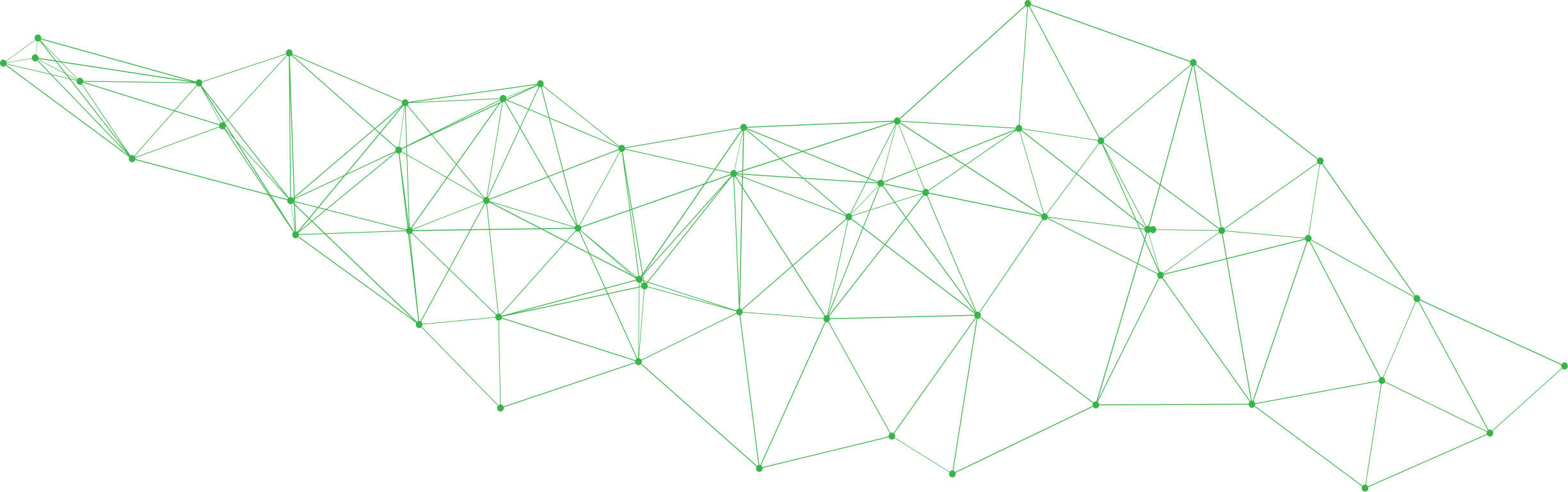 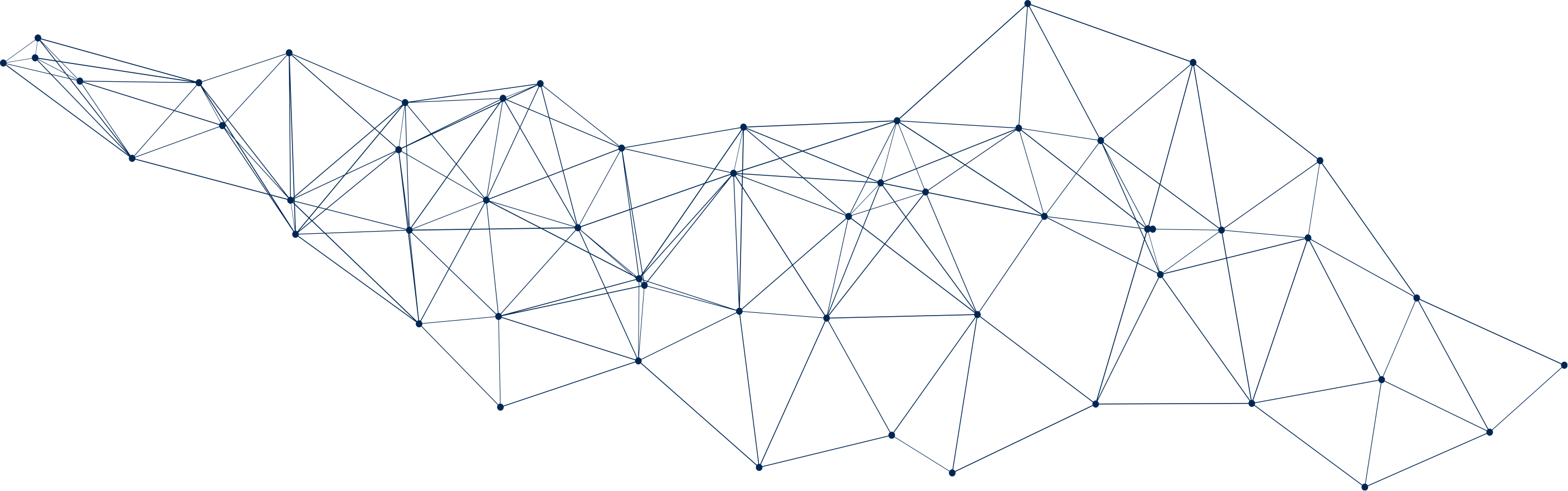 Rethinking Financial Services
Taking Stock of our achievements and forging the way forward
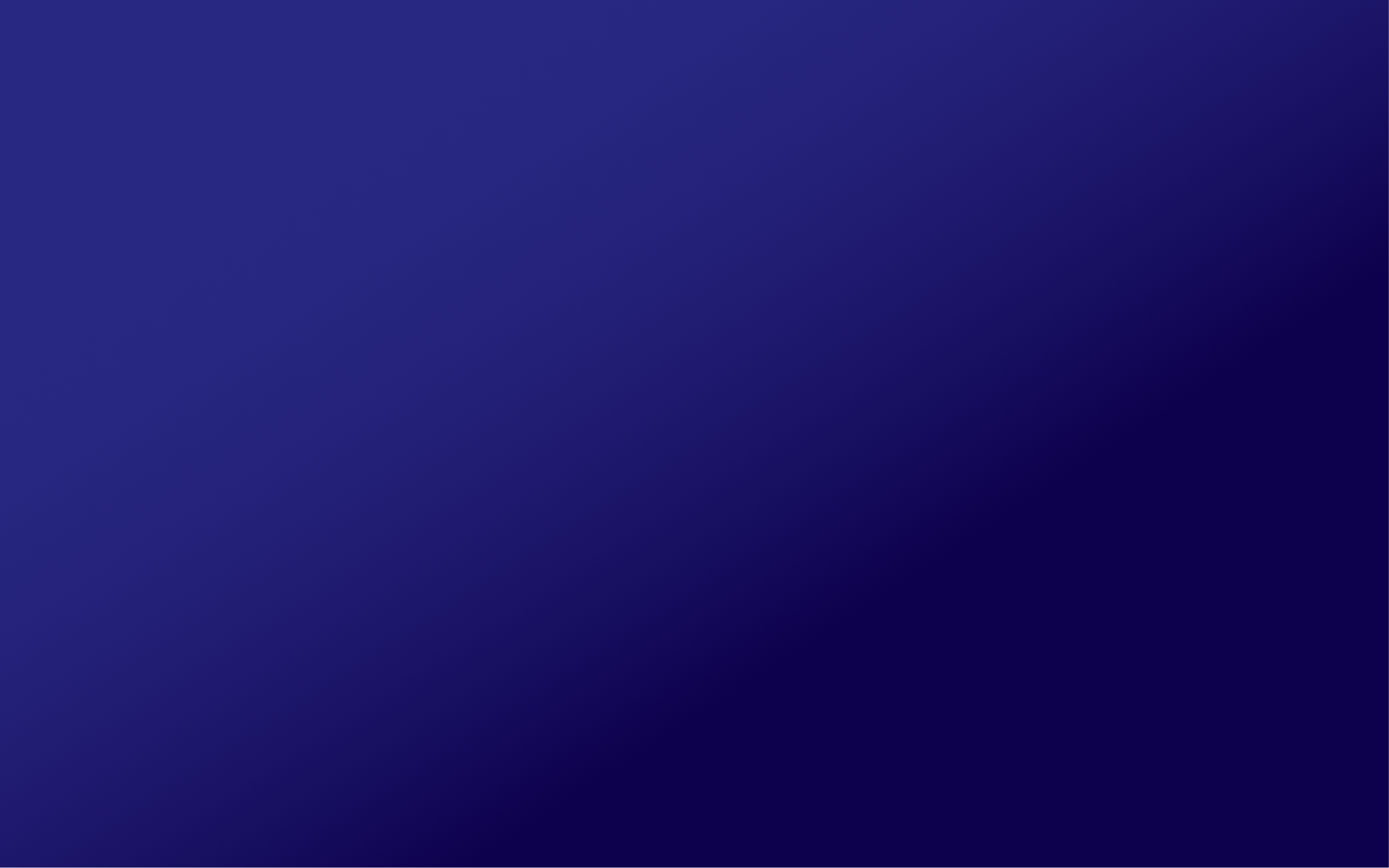 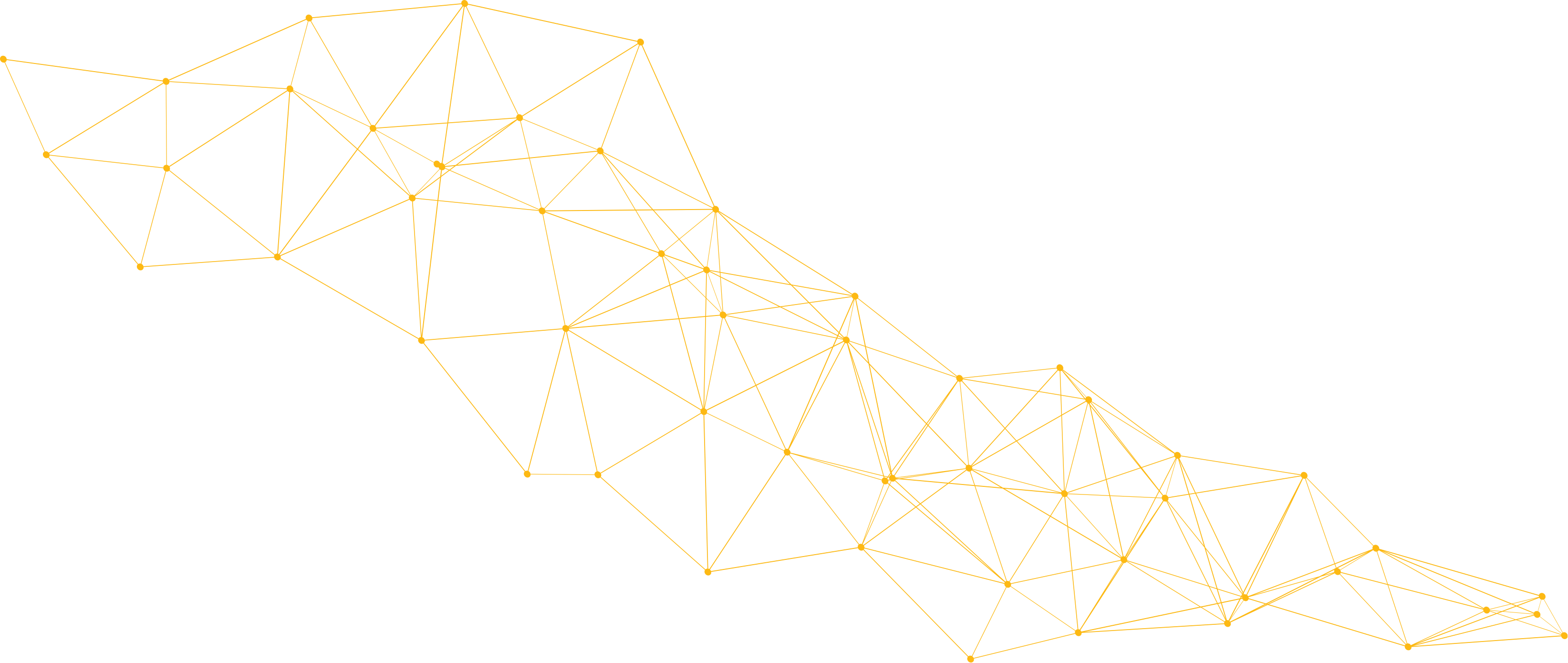 BANKING SERVICES
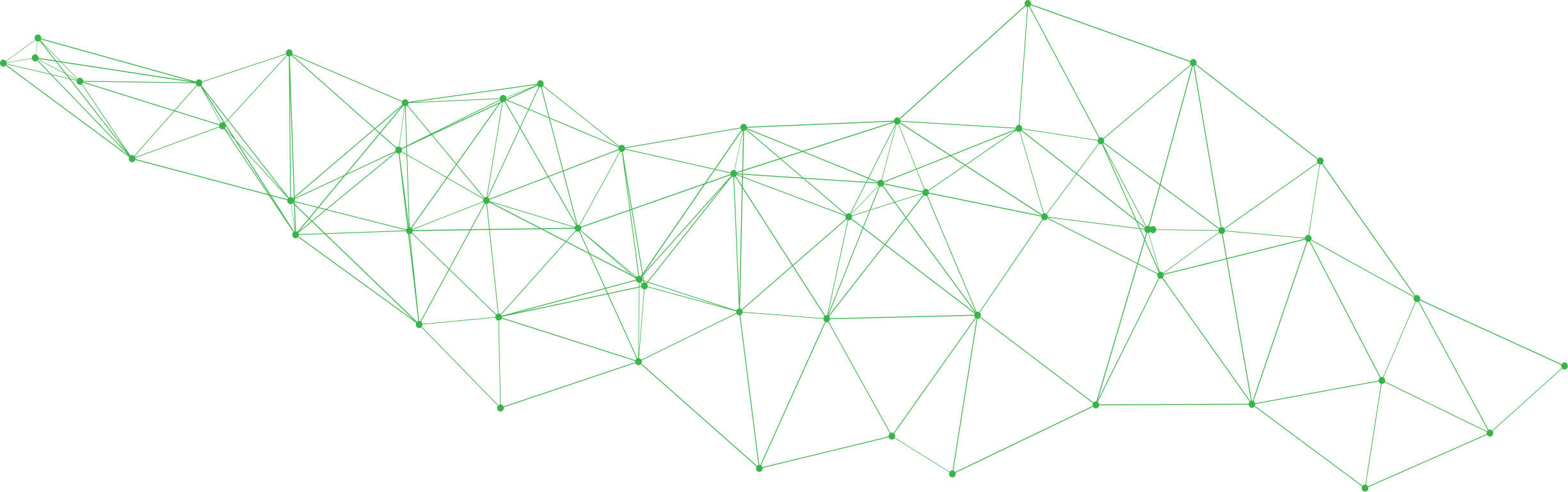 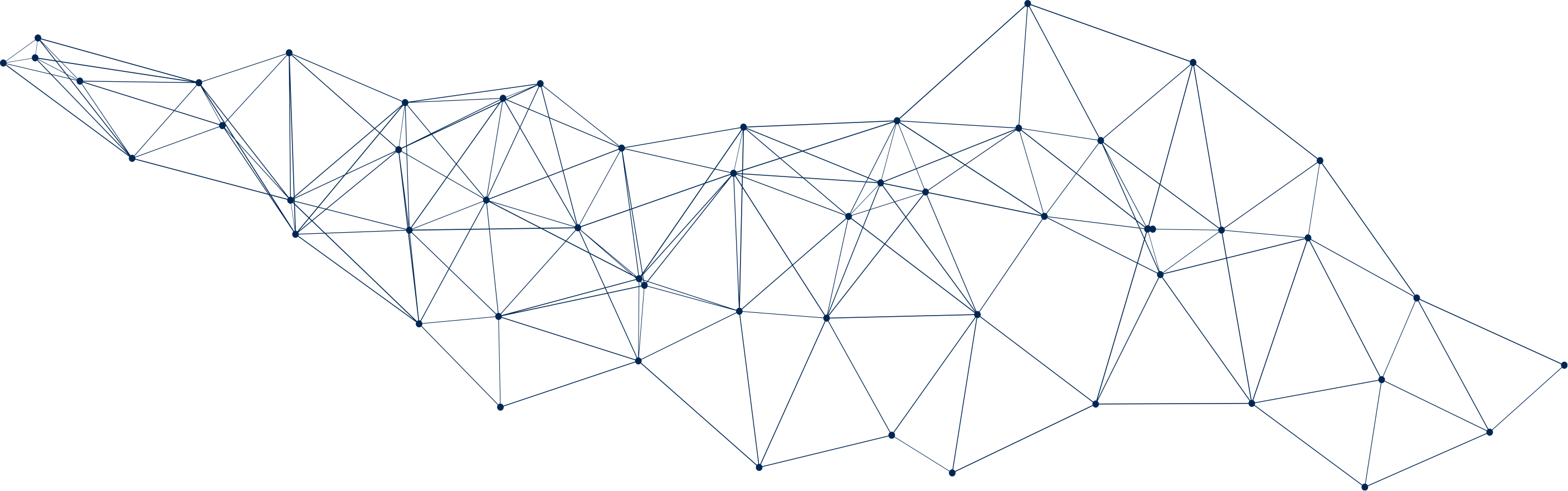 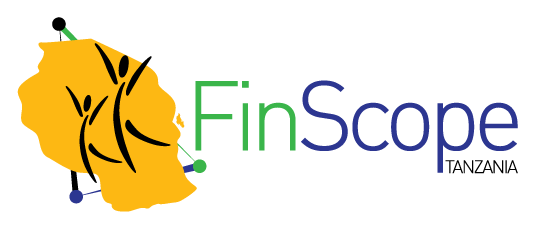 Opportunities for Banks
Where are the low hanging fruits?
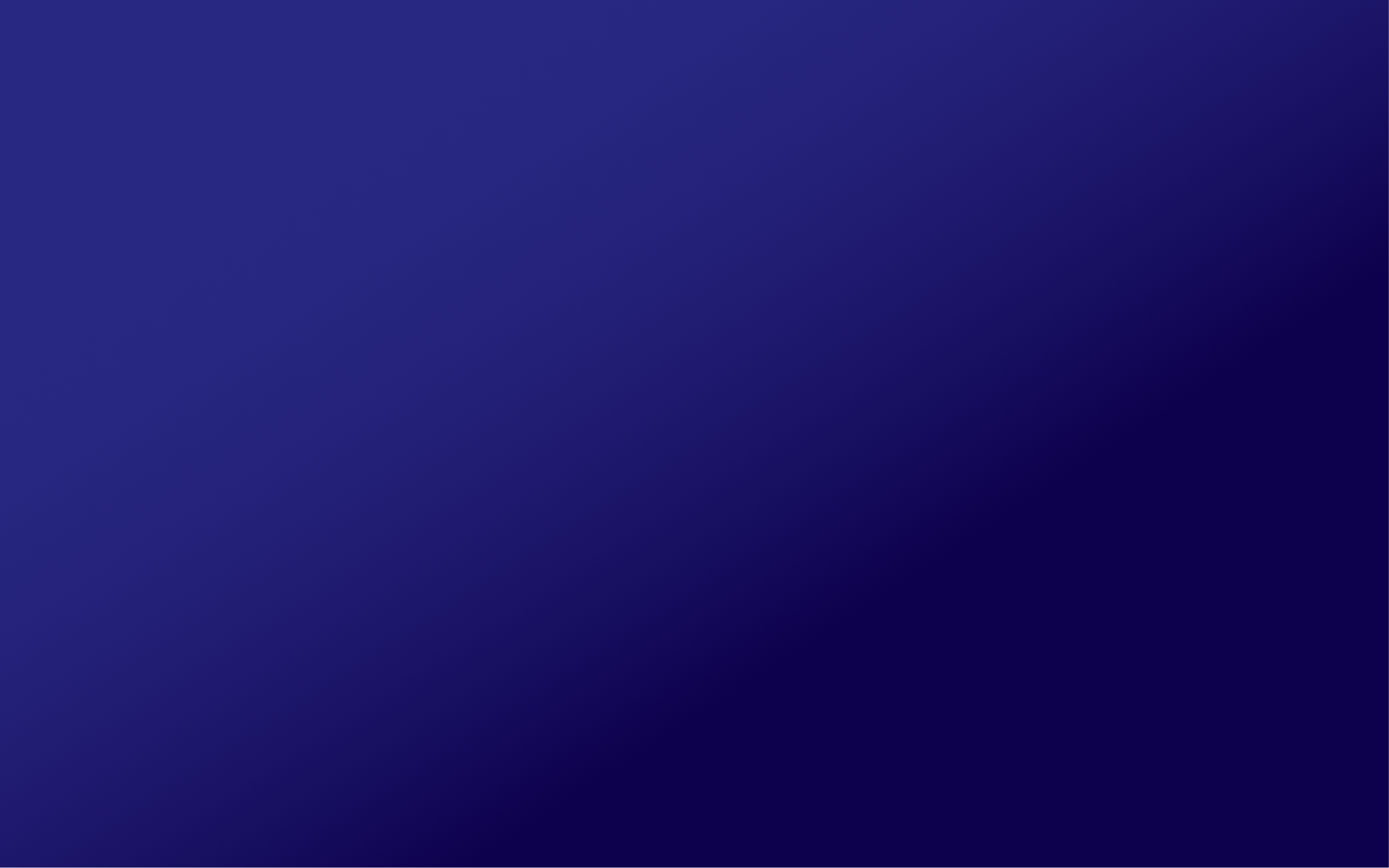 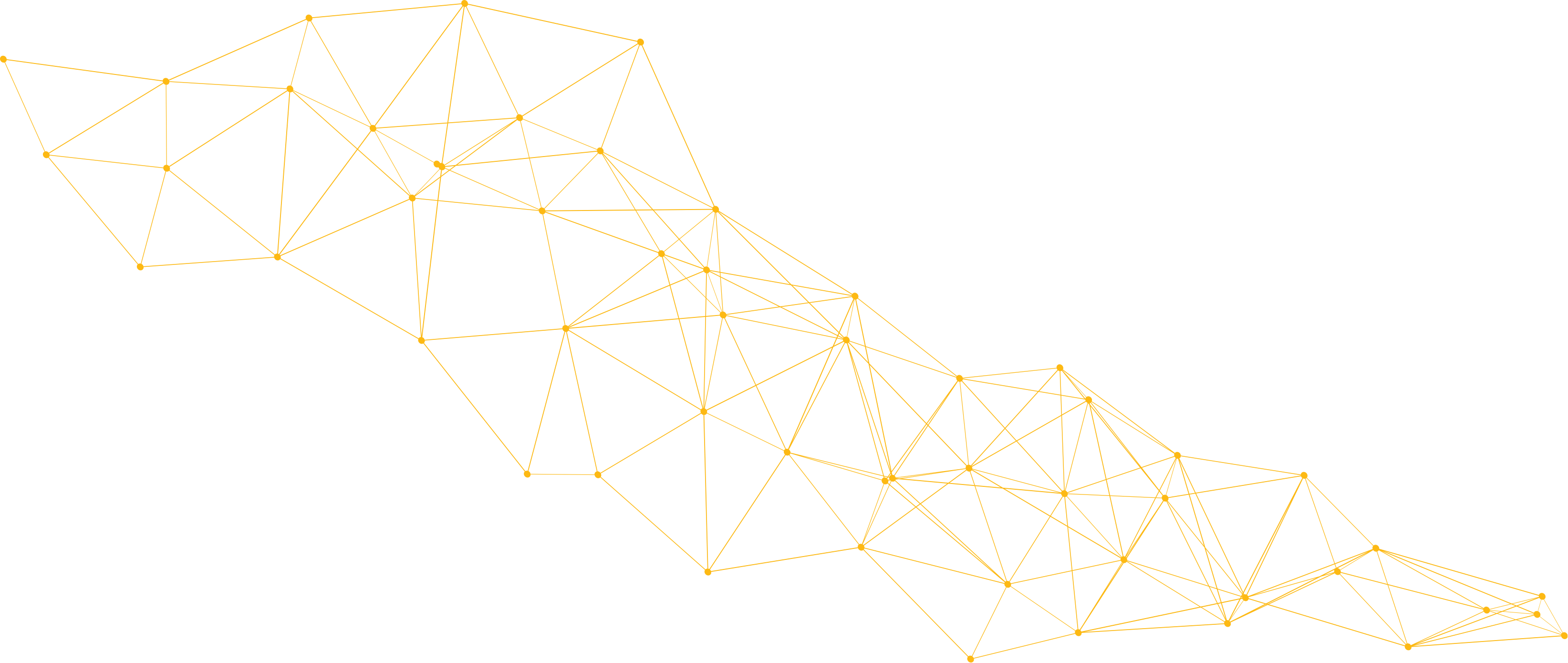 ACCESS FRONTIER 
Given Current Products
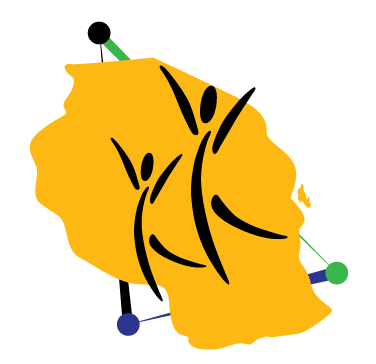 Demand vs. Supply
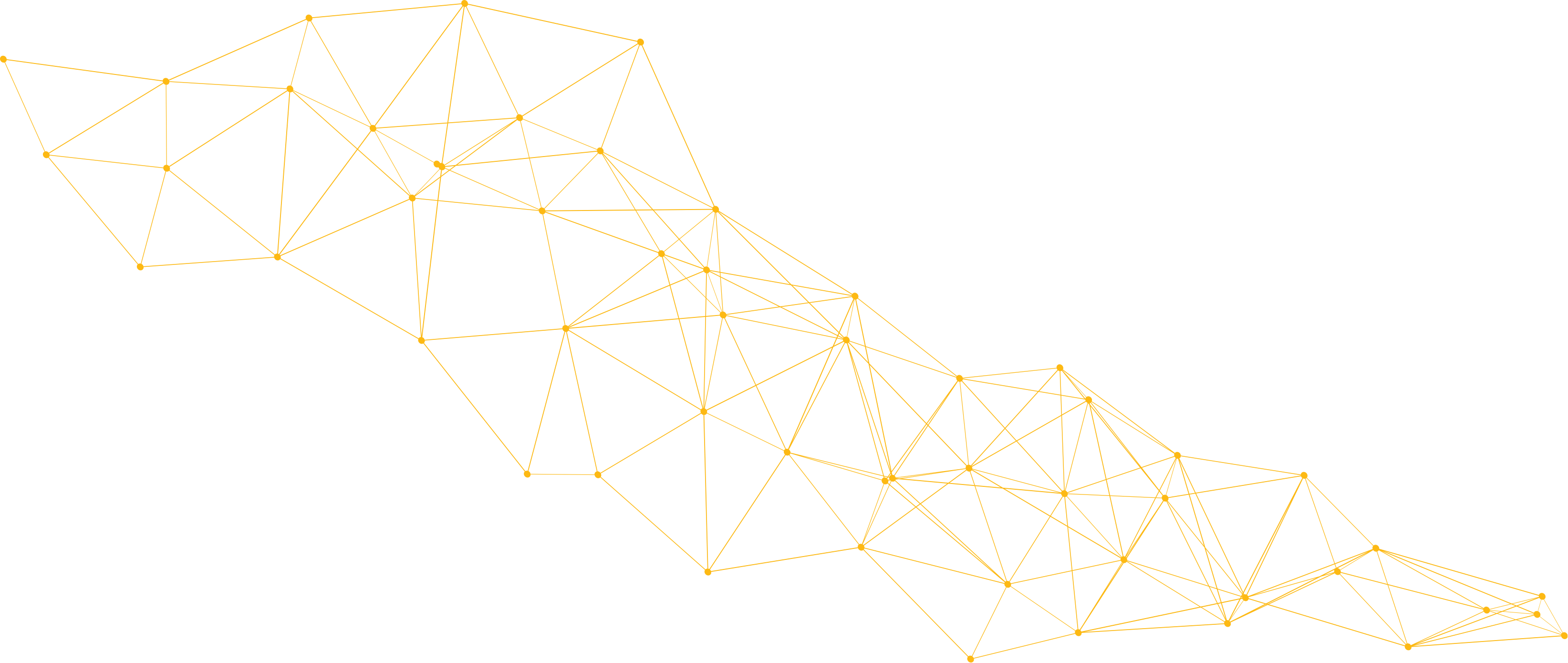 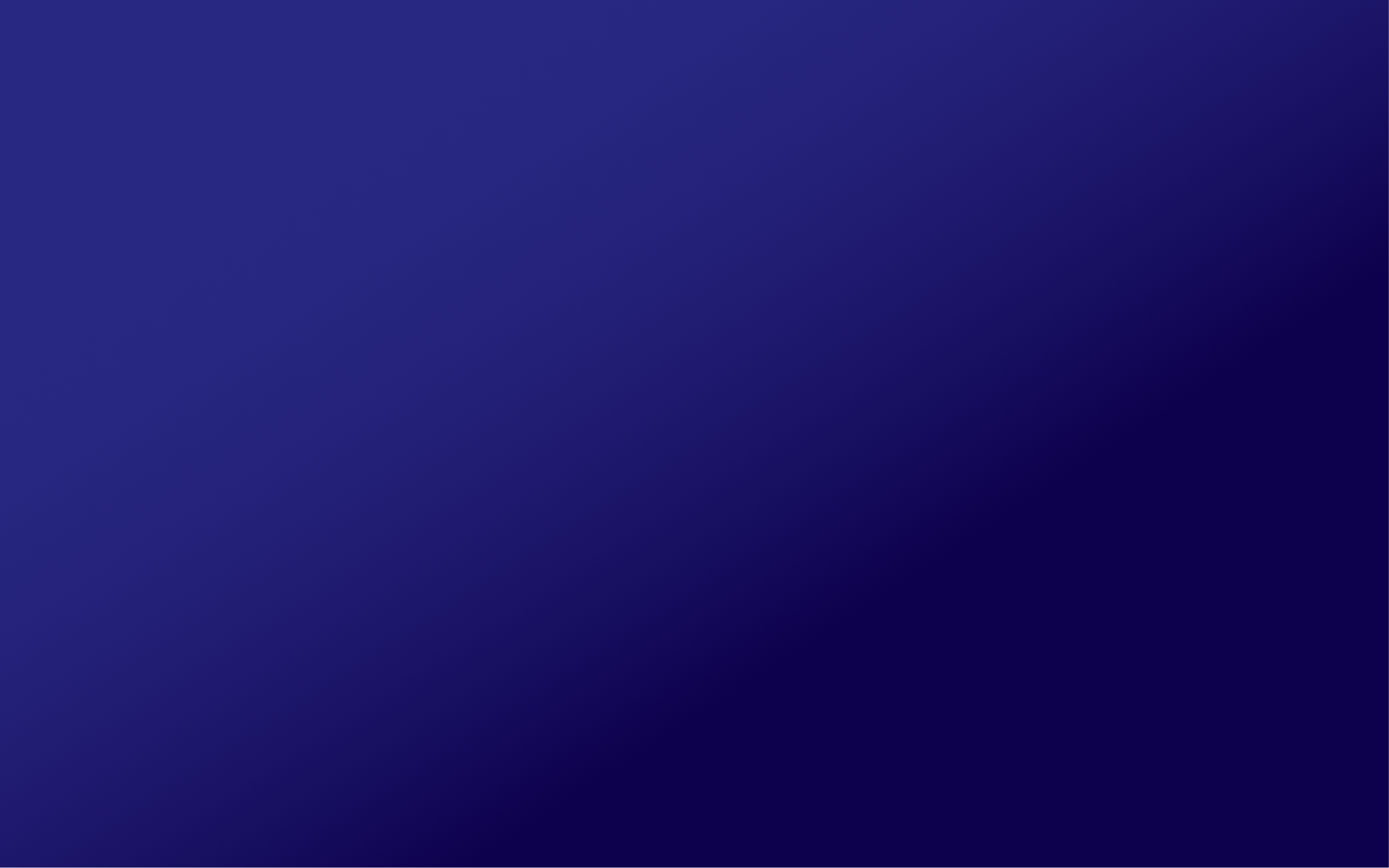 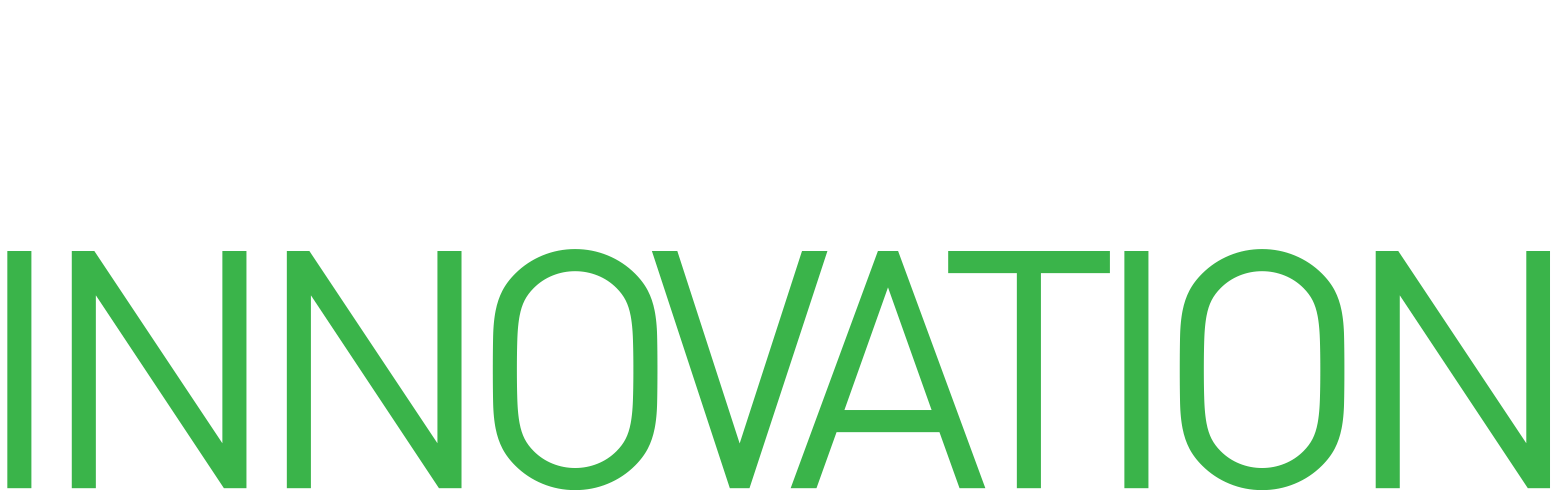 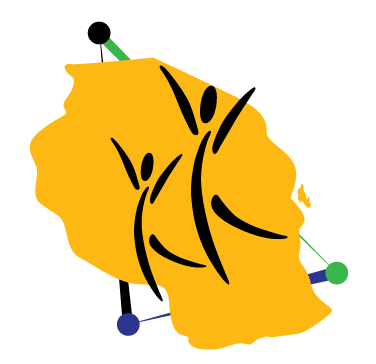 How many adult Tanzanians are Banked?
17% (4.7 million) of adults 16 years or older are banked
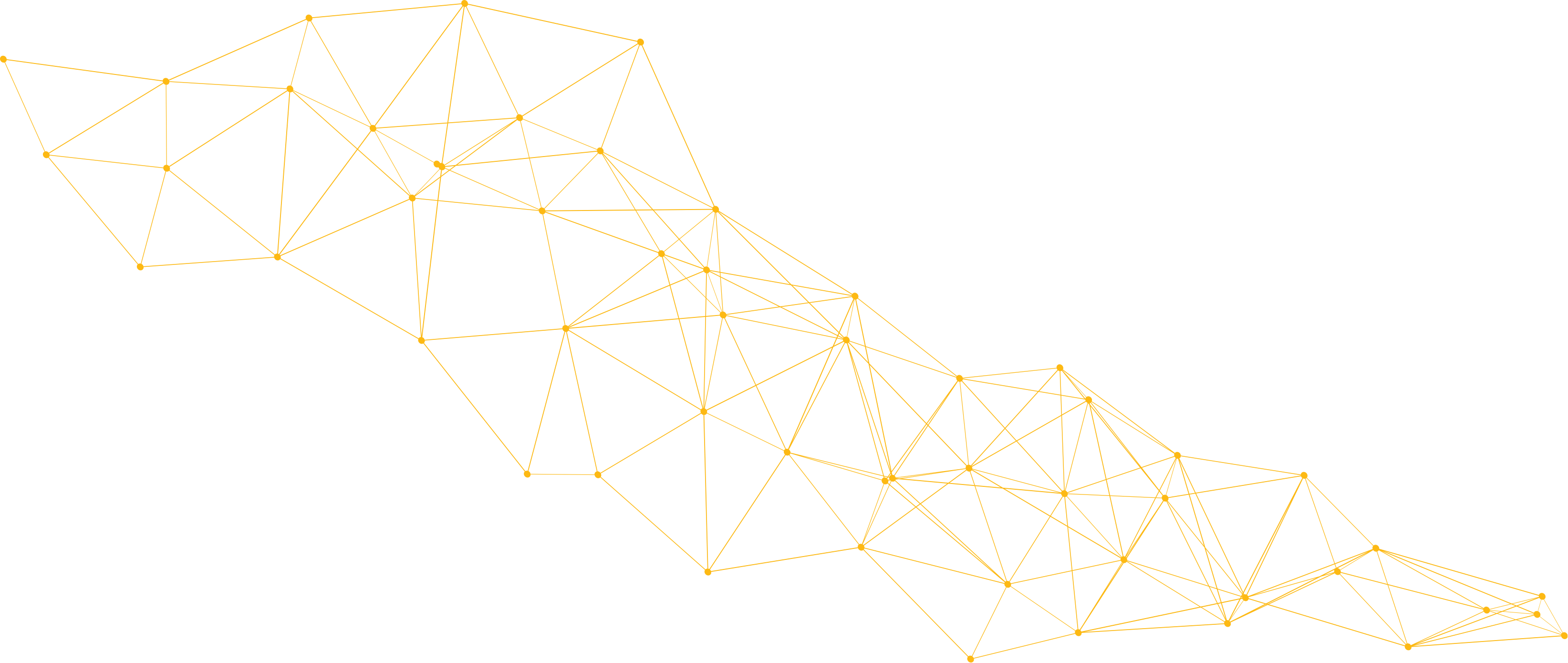 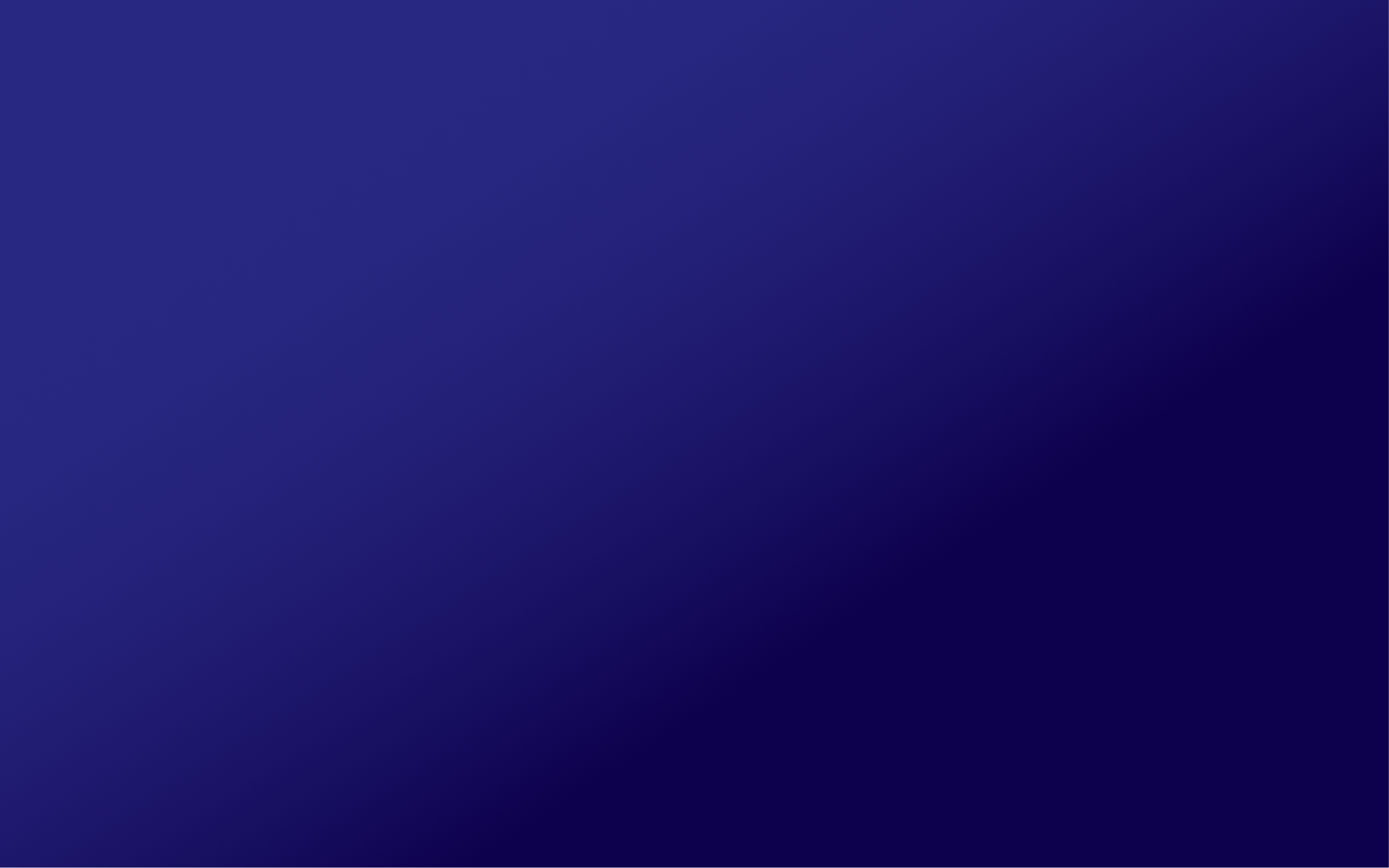 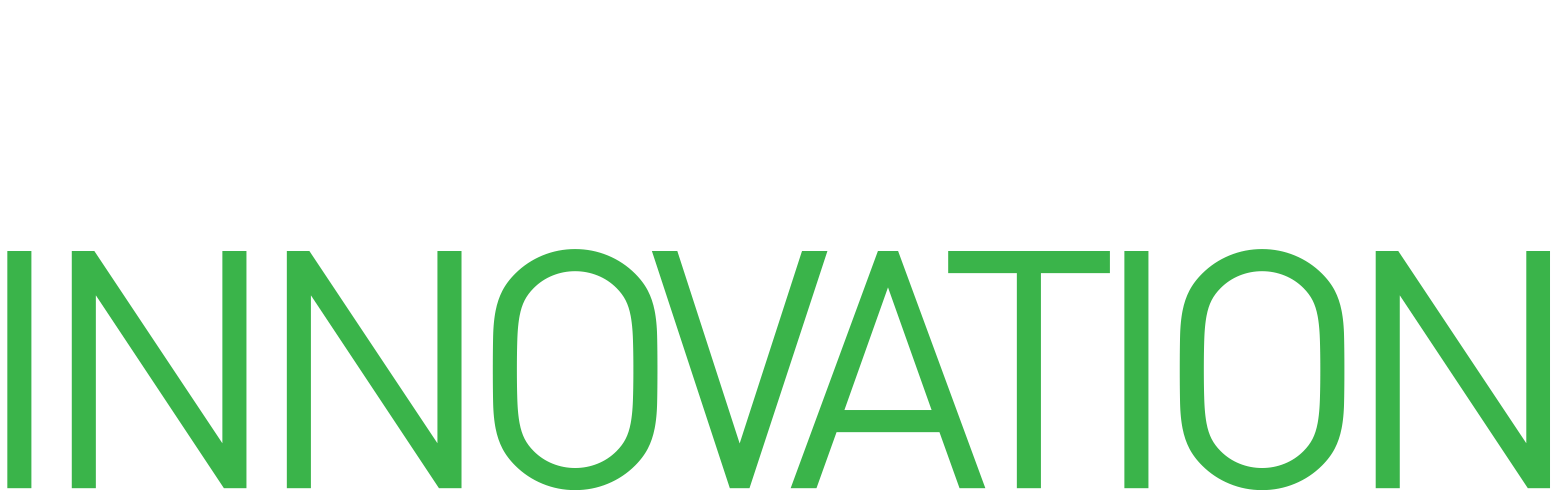 Identifying opportunity
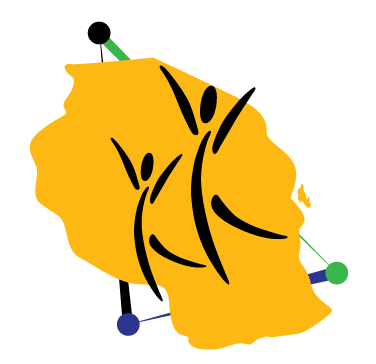 In order to identify opportunities for the banking industry – the unbanked is segmented to identify individuals amongst the banked who “LOOKS LIKE” the banked

MAIN DRIVERS OF THIS SEGMENTATION were found to be:
	- connectivity
	- education levels achieved 
	- numeracy levels
	- wealth  - asset base  & PPI
With this approach the unbanked is segmented into 3 segments :
Bankable segment – with current products on offer these individual should be bankable
Development segment – adults in this segment lacks some of the characteristics that would make them bankable – some changes are needed (either on the supply or the demand side)
Unbankable segment – adults in this segment are so significantly different from the current bank adults that they will most likely not be banked in the short term and no changes in the market
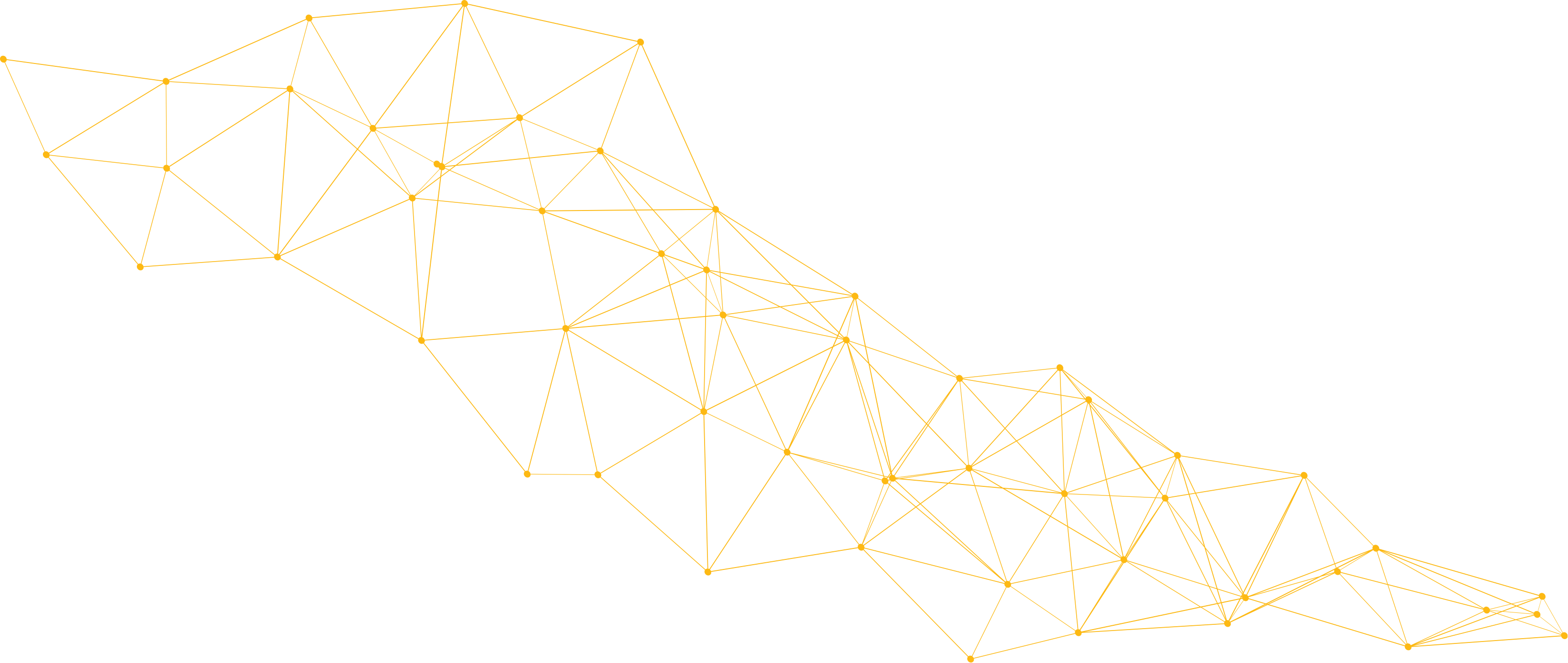 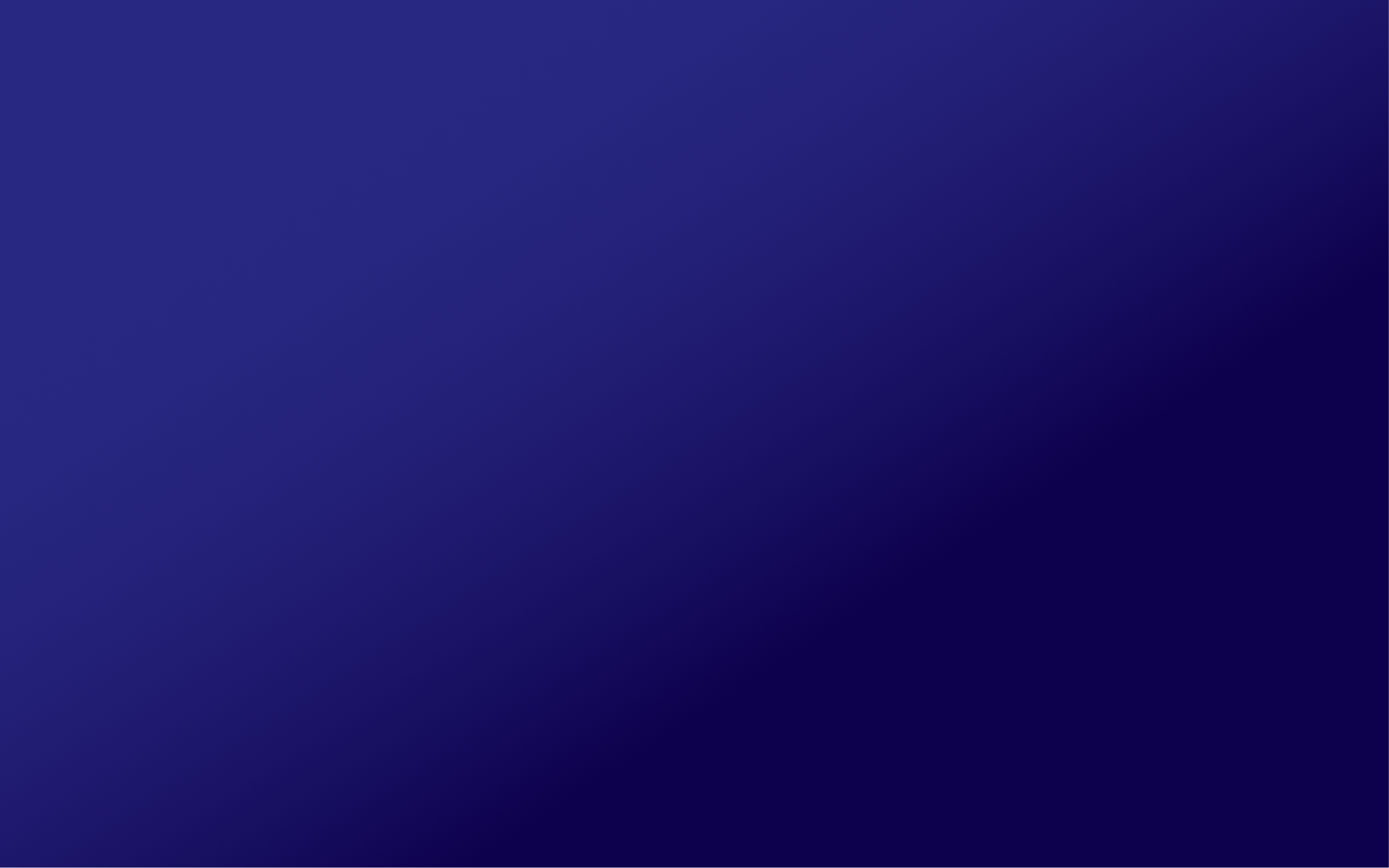 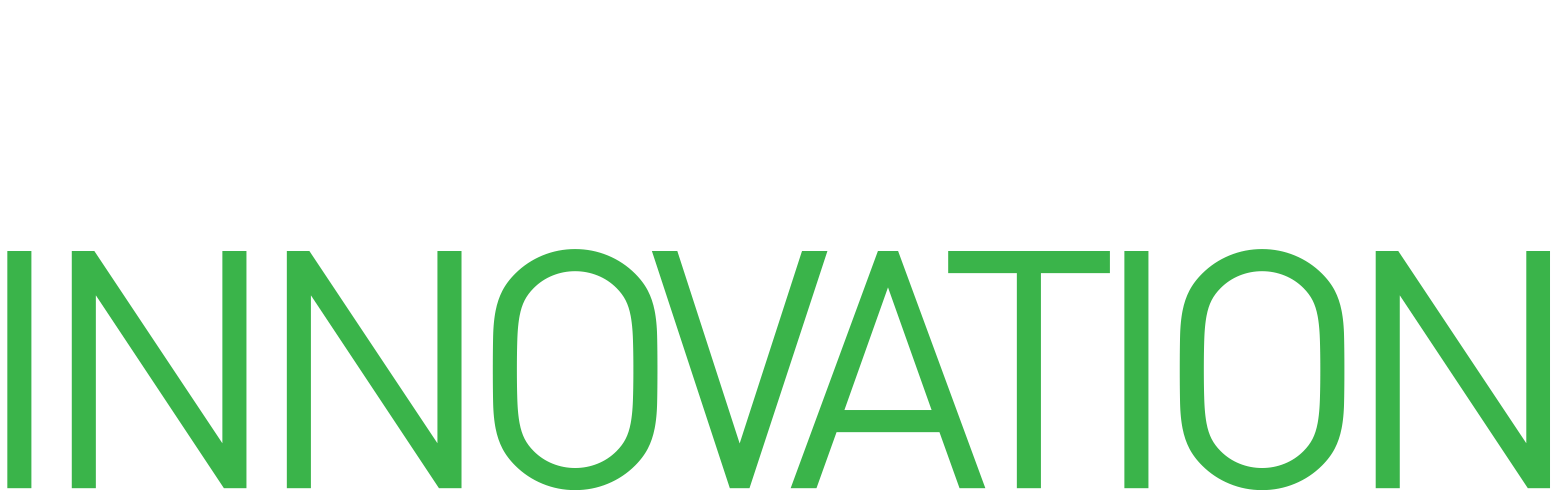 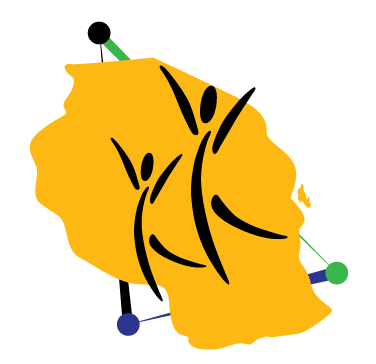 Is there opportunity in the unbanked?
Bankable
6.6 m adults
Unbanked
23.2 m adults
Development
9 m adults
Unbankable
7.6 m adults
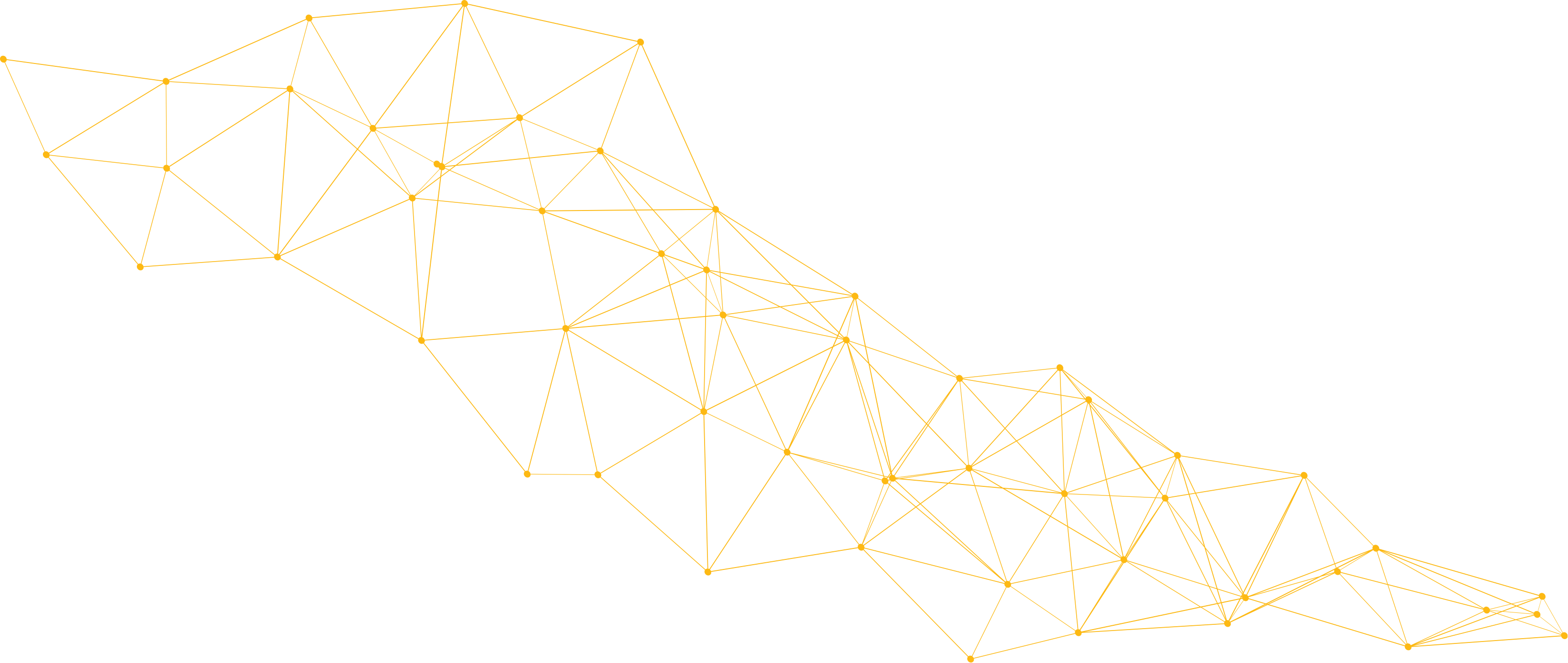 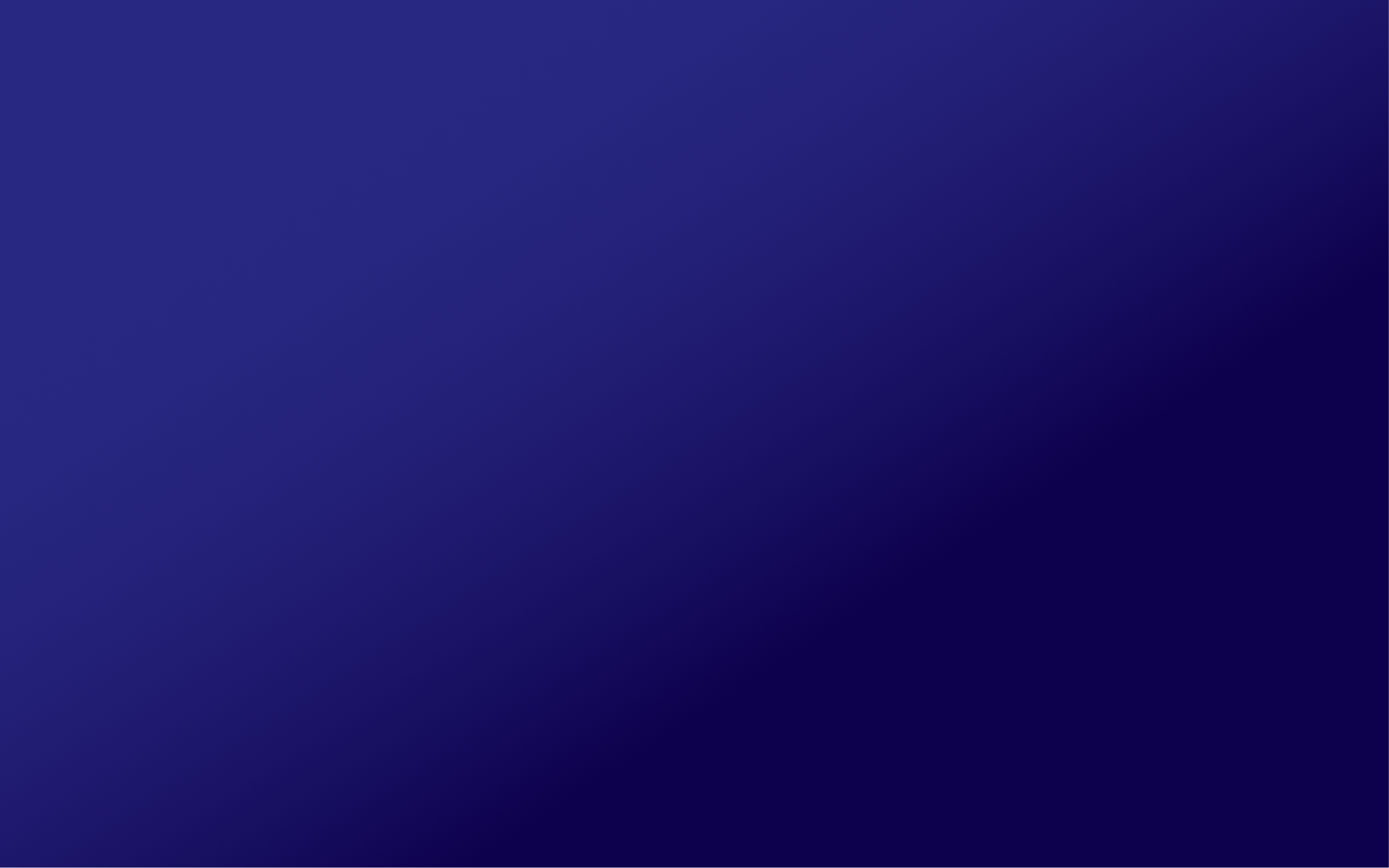 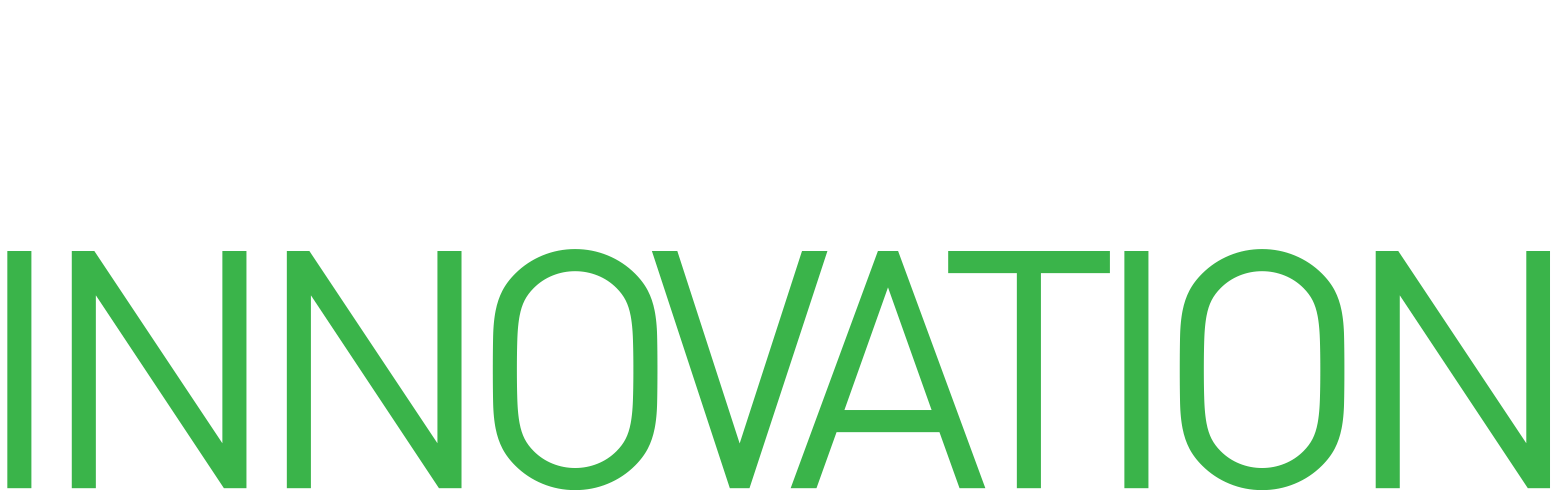 [Speaker Notes: To try and identify opportunities for banking – the unbanked is segmented to identify individuals amongst the banked who “LOOKS LIKE” the banked

MAIN DRIVERS OF THIS SEGMENTATION were found to be:
	- connectivity
	- education levels achieved 
	- numeracy levels
	- wealth  - asset base  & PPI
With this approach the unbanked is segmented into 3 segments :
Bankable segment – with current products on offer these individual should be bankable
Development segment – adults in this segment lacks some of the characteristics that would make them bankable – some changes are needed (either on the supply or the demand side)
Unbankable segment – adults in this segment are so significantly different from the current bank adults that they will most likely not be banked in the short term and no changes in the market]
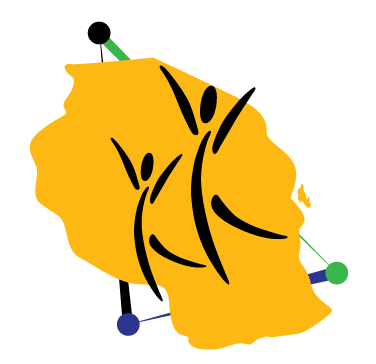 Age: The Bankable are skewed towards 16 to 24 years
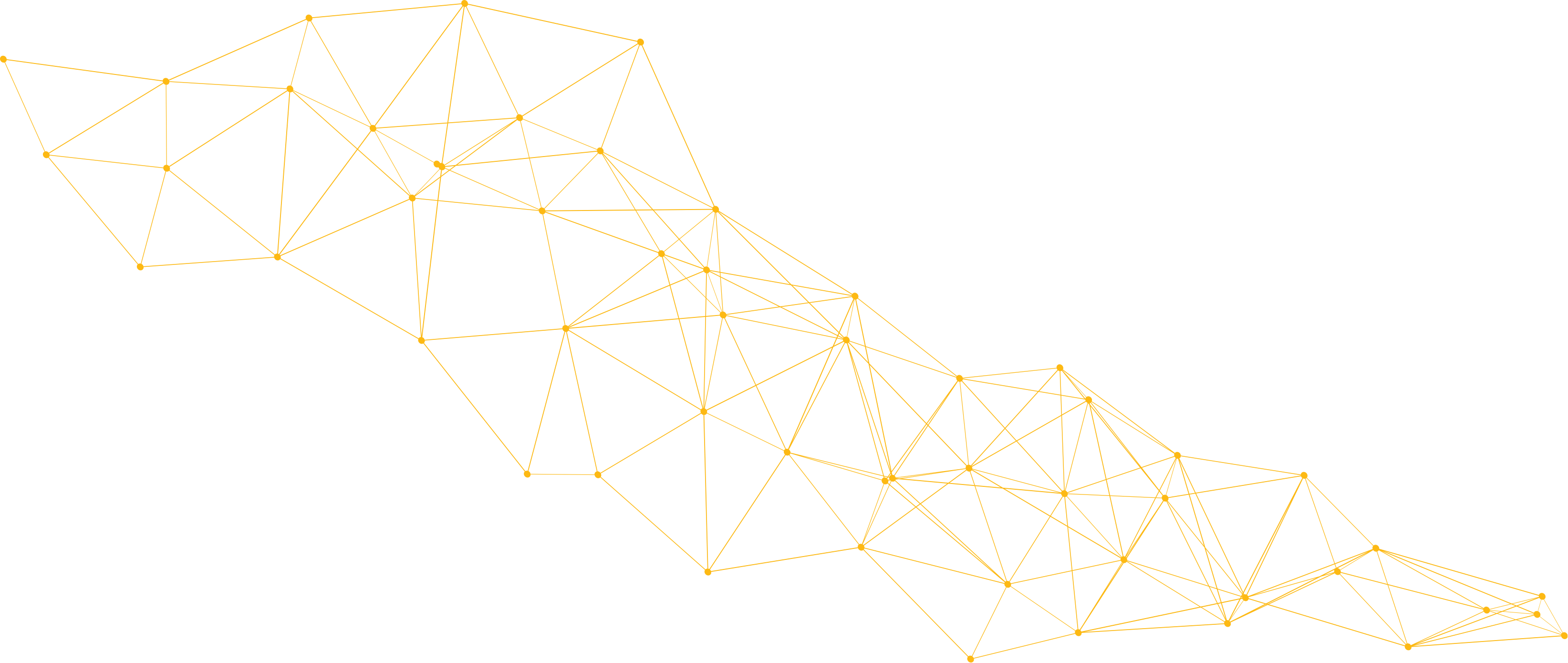 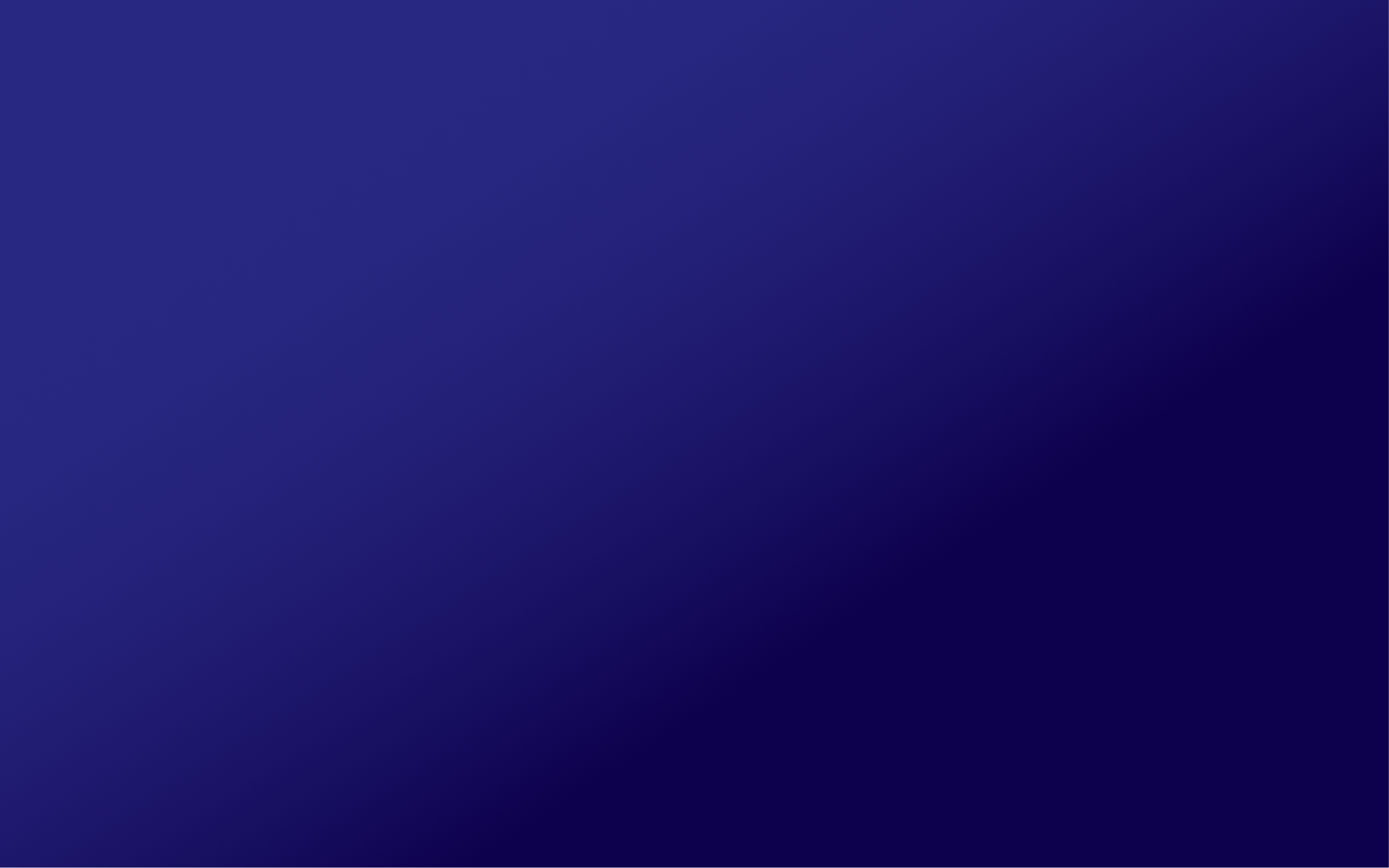 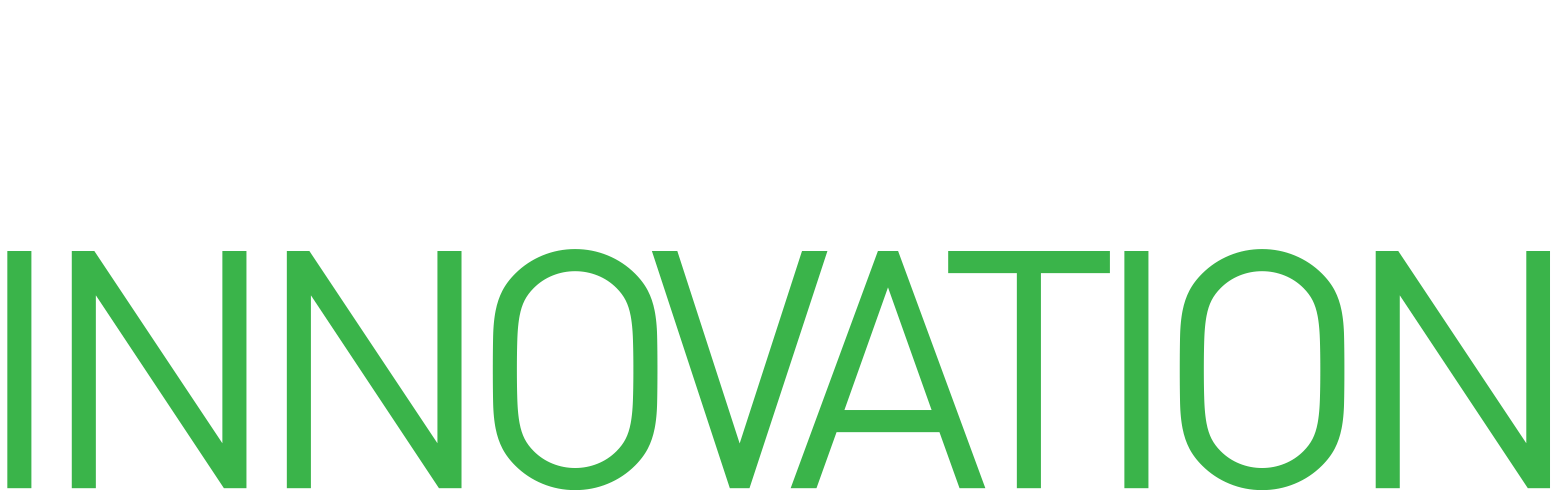 [Speaker Notes: Although the banked population is significantly more likely to be in the age group 25 to 34 years; the bankable segment is skewed towards the youth 16 to  24 years]
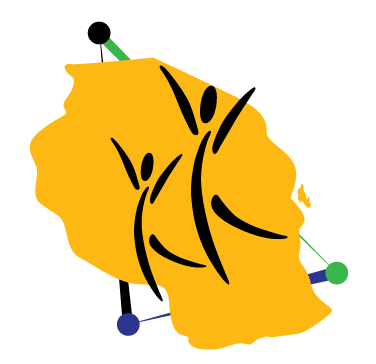 Education: The Bankable are skewed towards those with higher levels of education
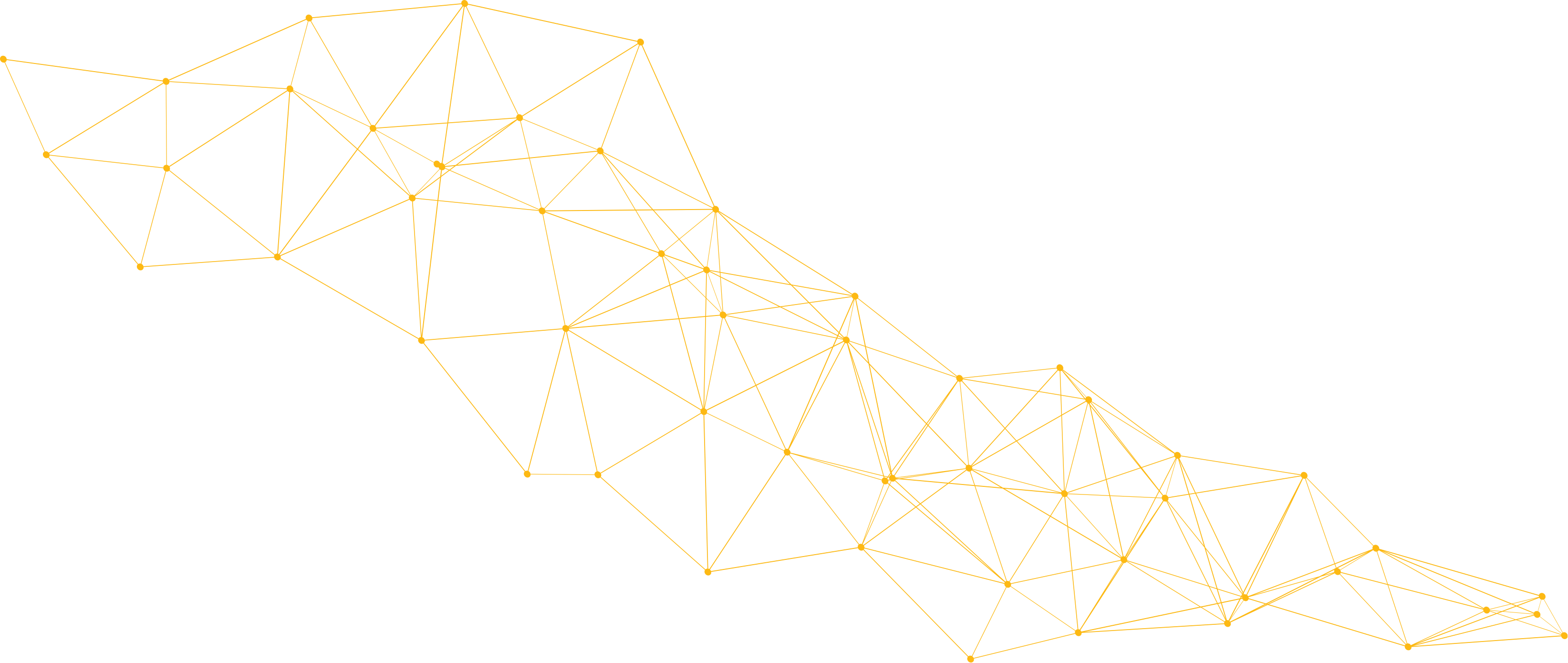 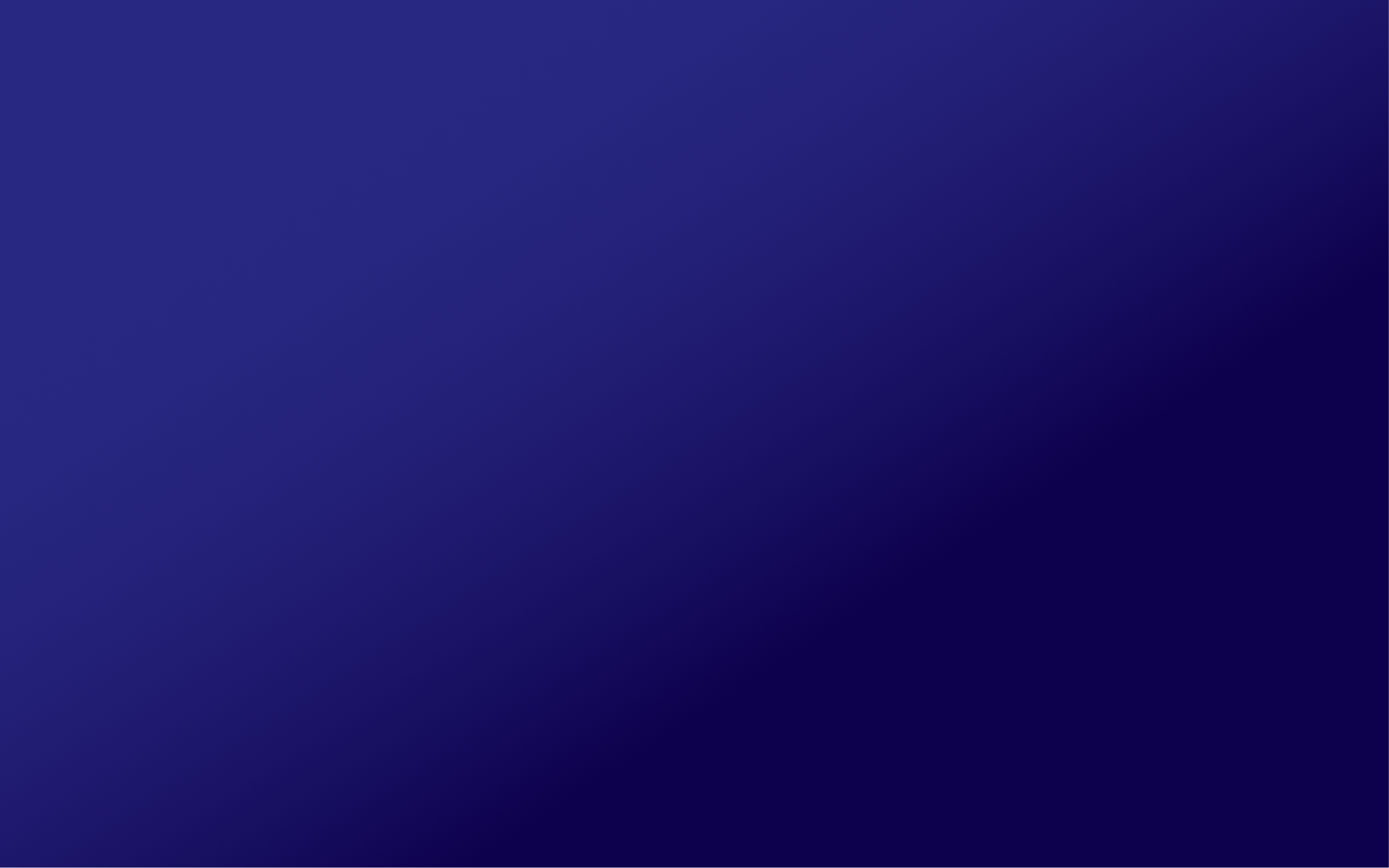 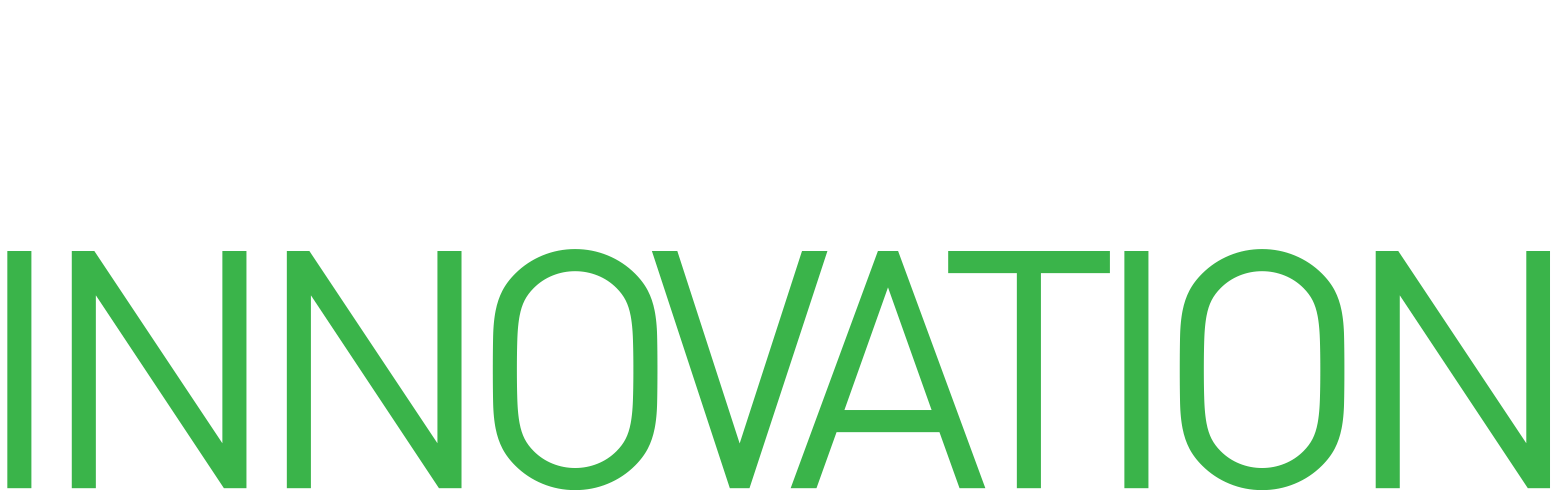 [Speaker Notes: Like the currently banked the bankable segment is skewed towards adults who have achieved higher levels of education]
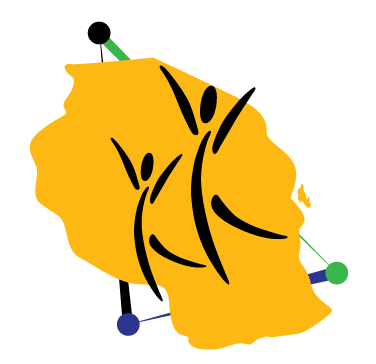 Financial Inclusion: The Bankable are more likely to use mobile money services
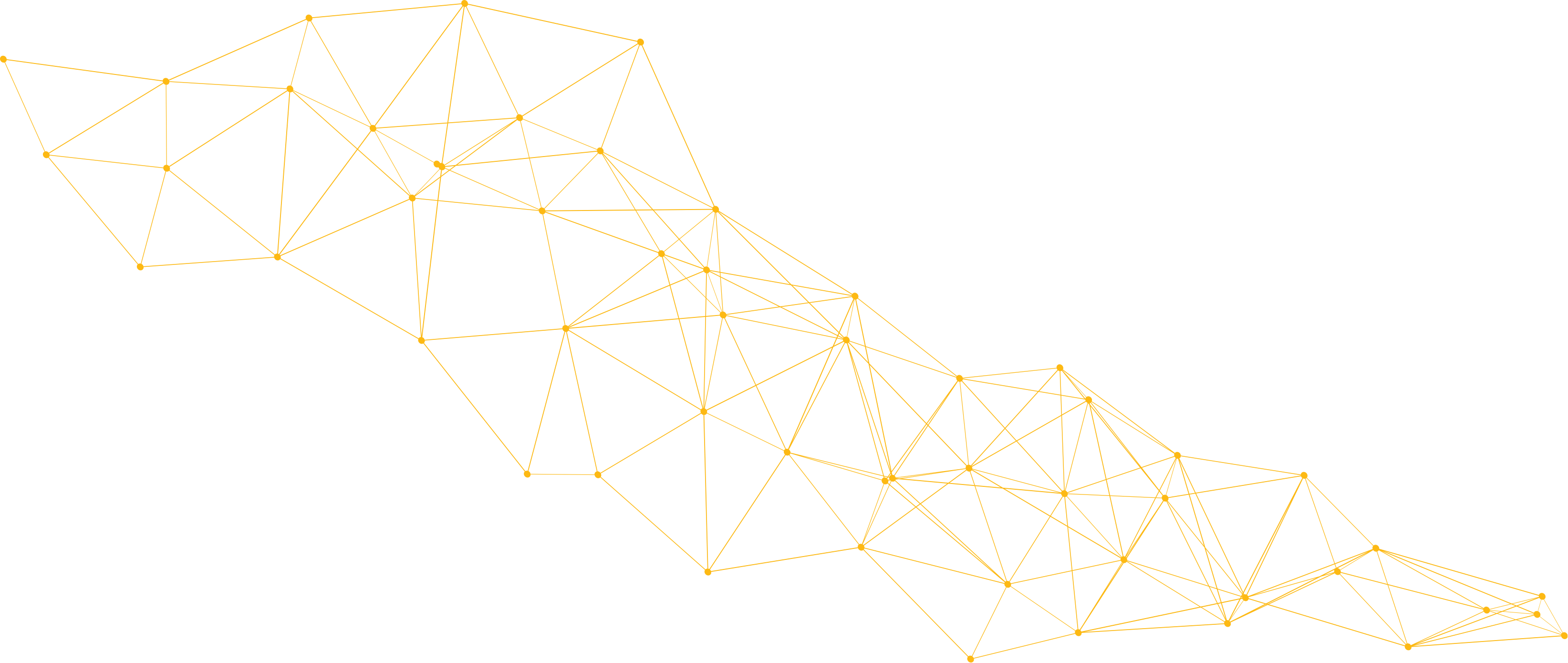 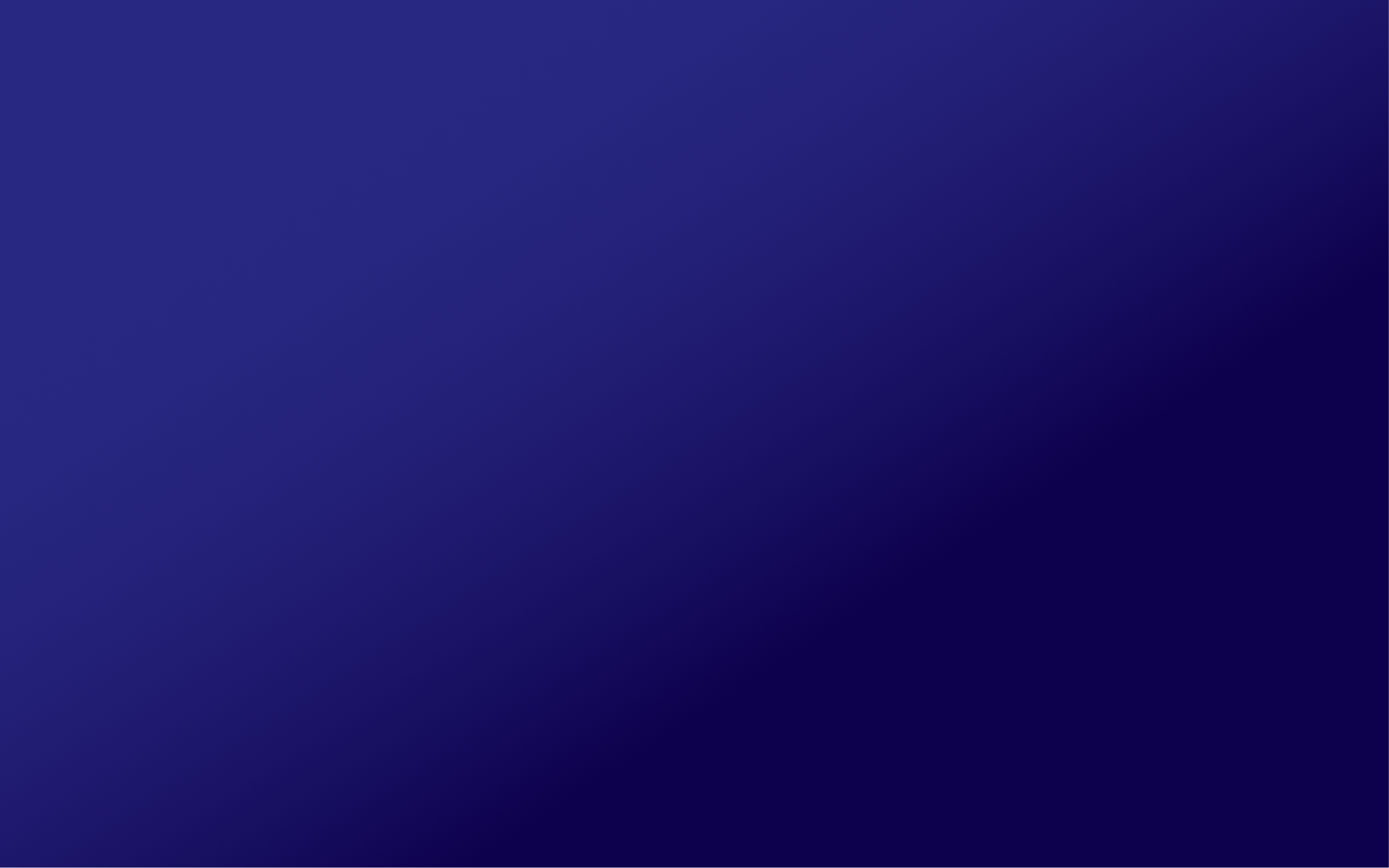 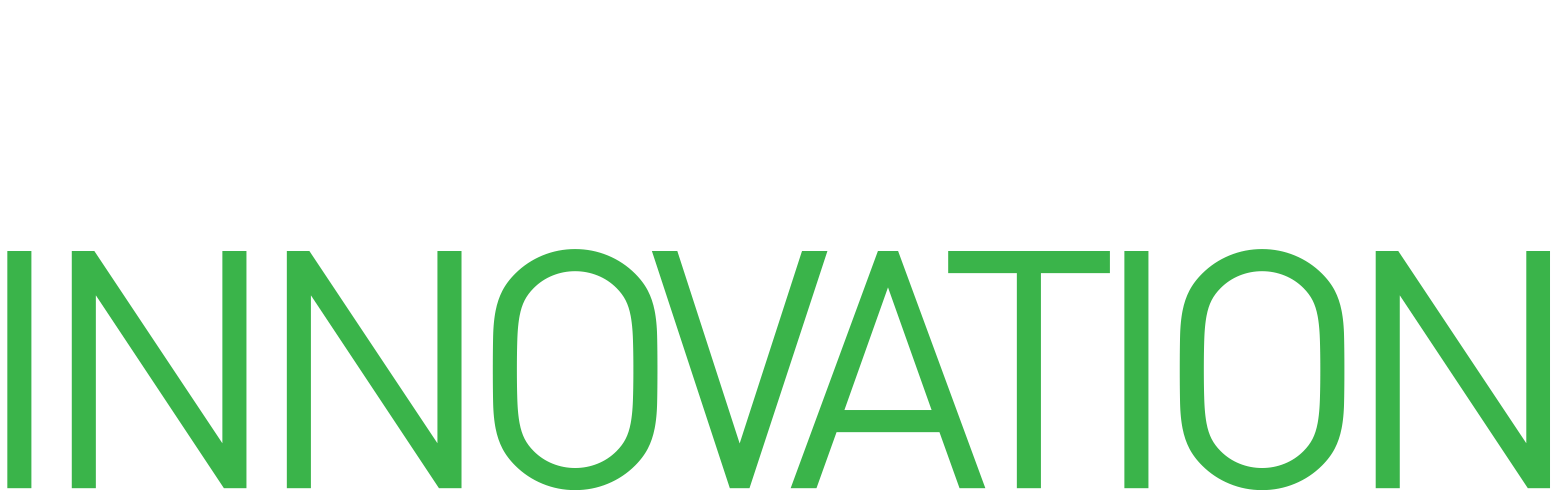 [Speaker Notes: The bankable segment is more likely than other unbanked adults to use mobile money services]
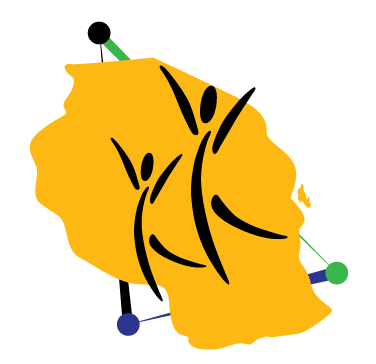 Access: The Bankable are close to Bank Service Points and Mobile Money Agents
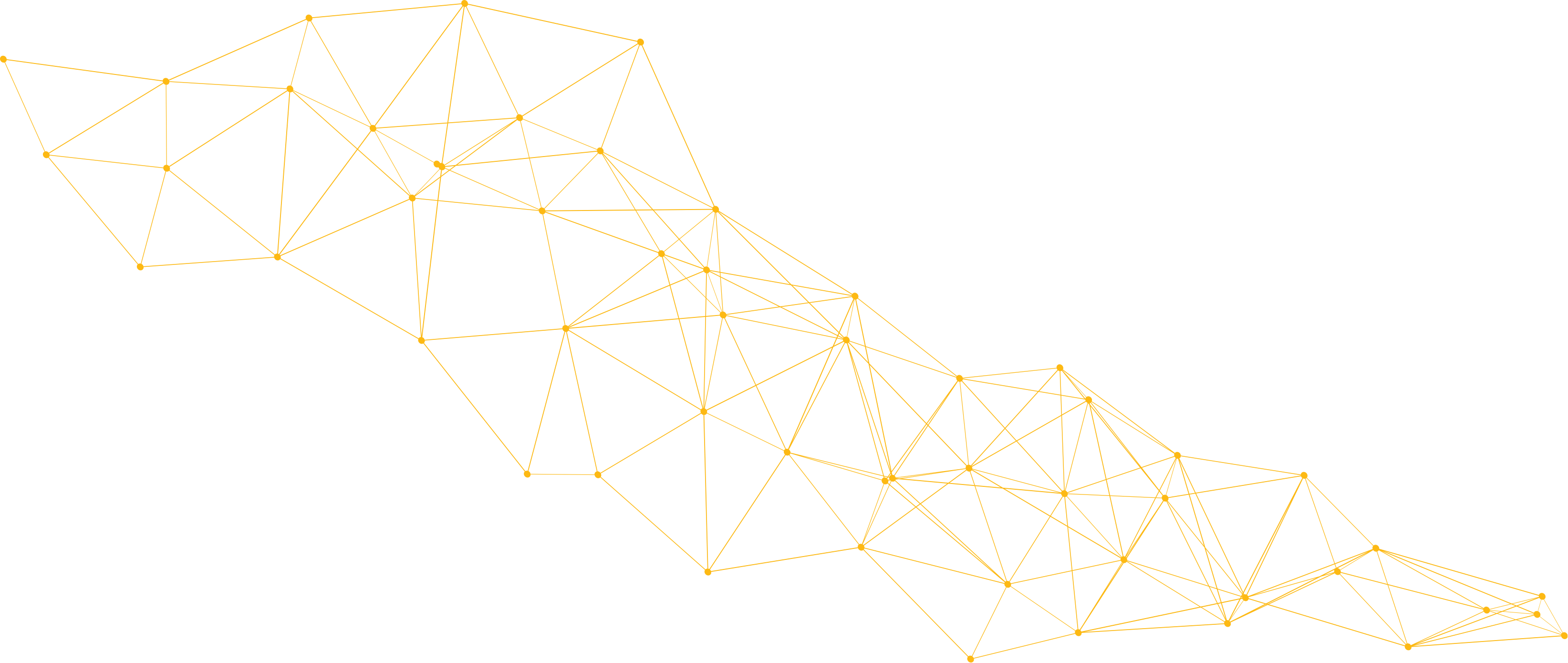 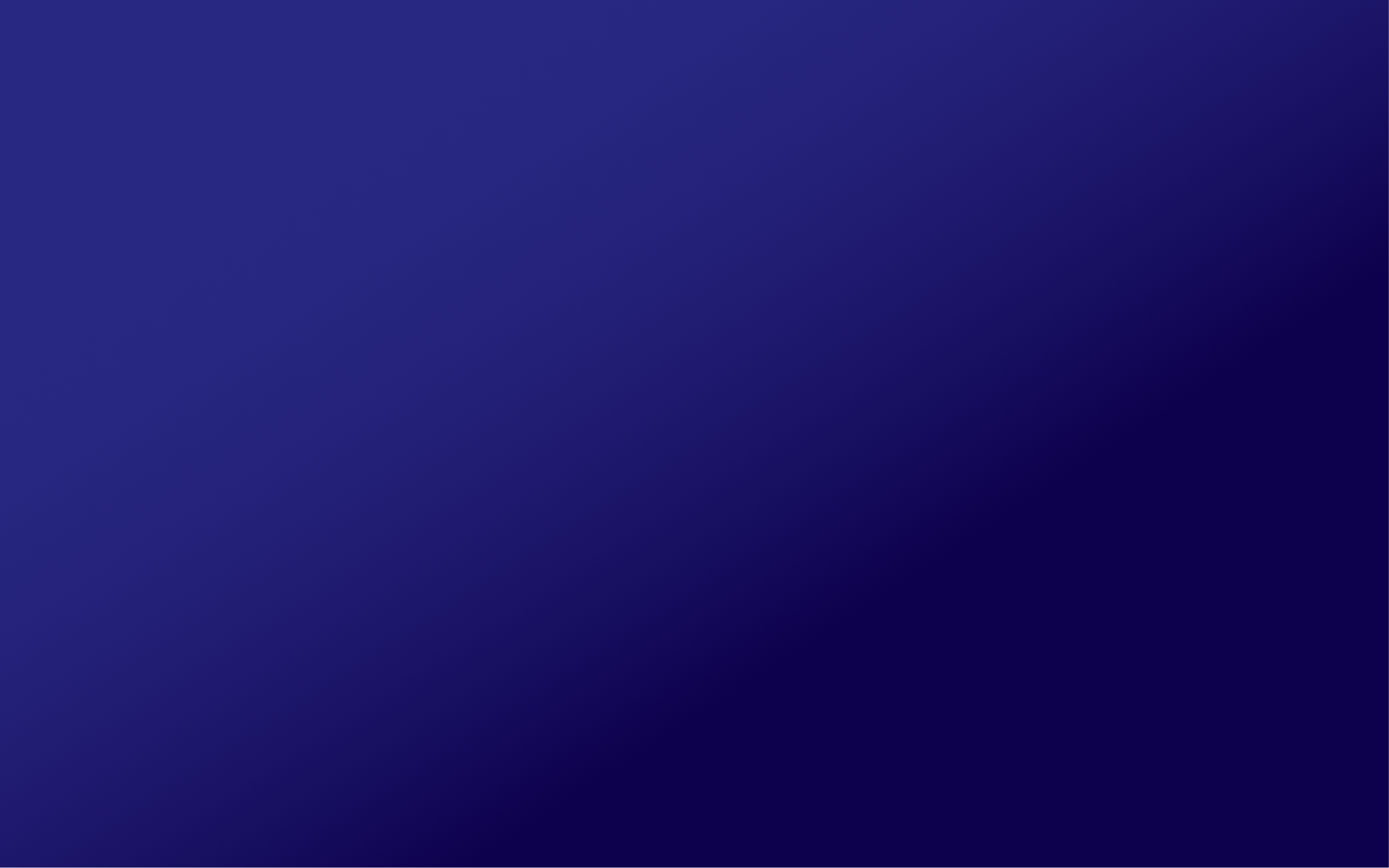 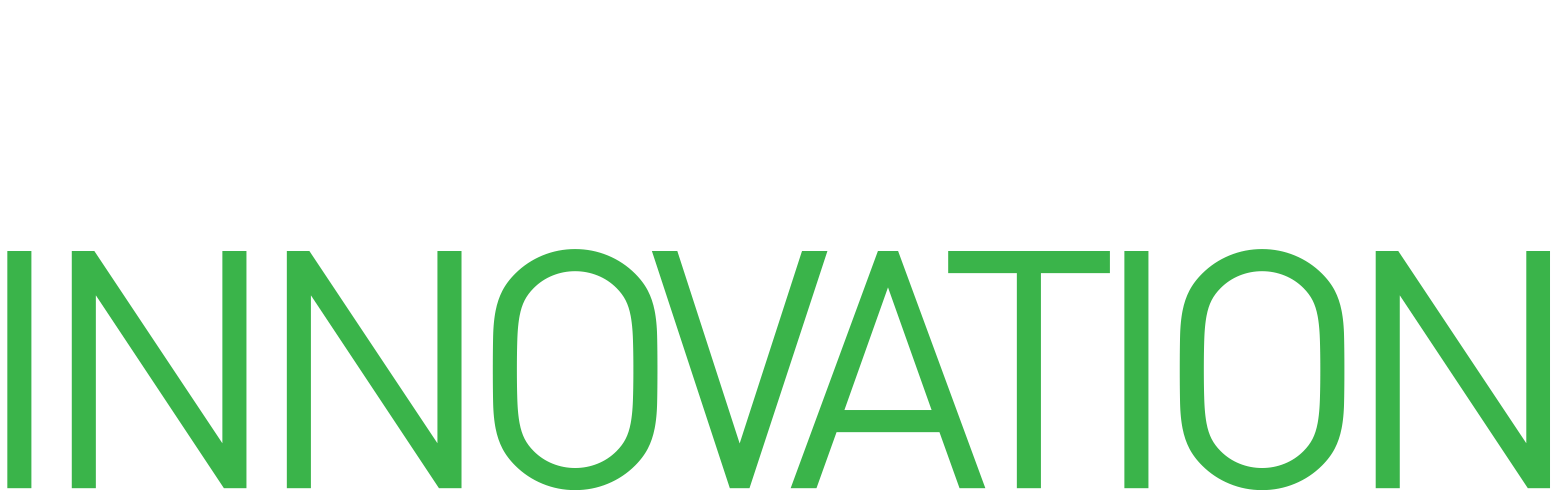 [Speaker Notes: Like the banked population the bankable segment is closer to bank service points and mobile money agents  than other unbanked adults]
Confidence: The Bankable are comfortable dealing with Banks but less comfortable going into Banks
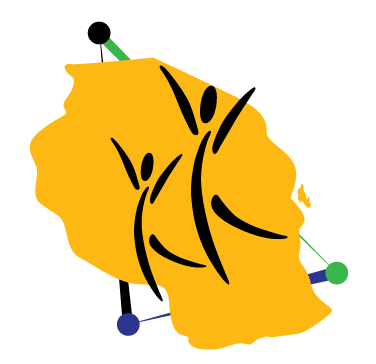 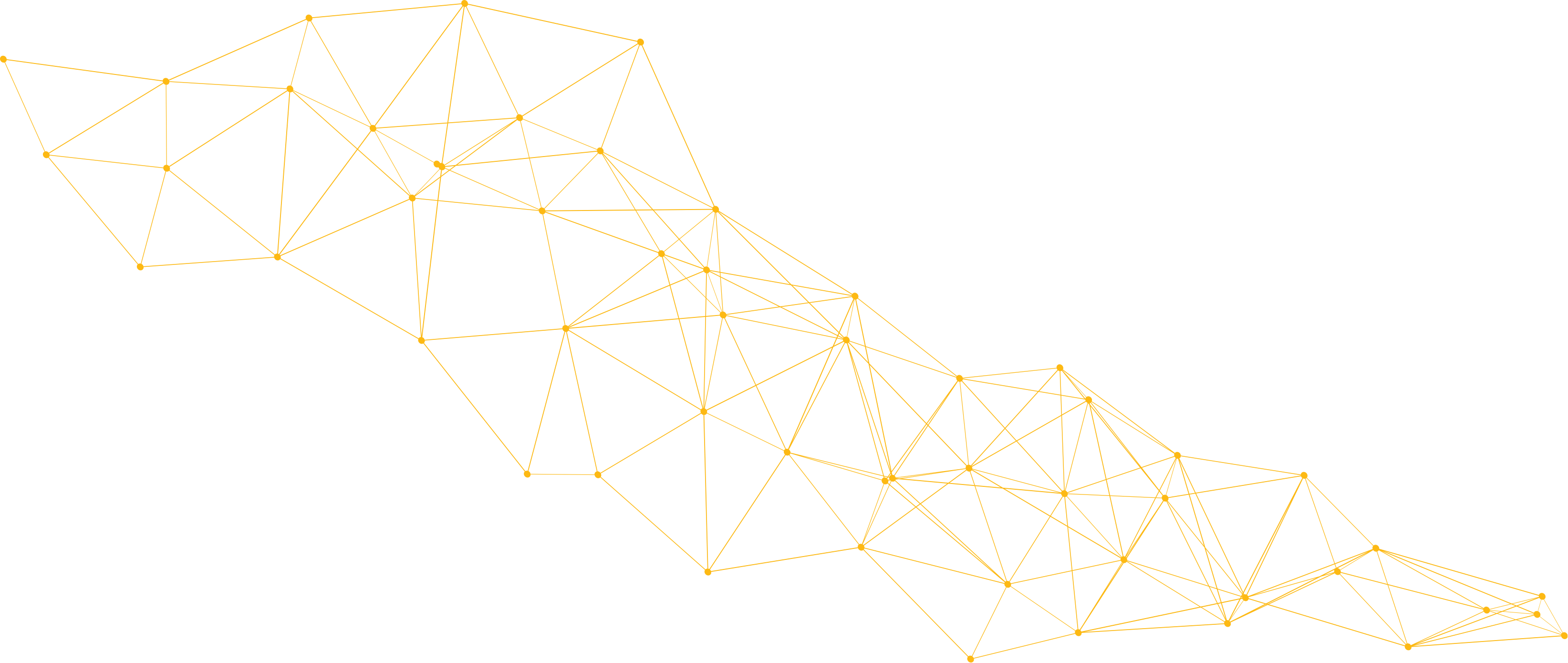 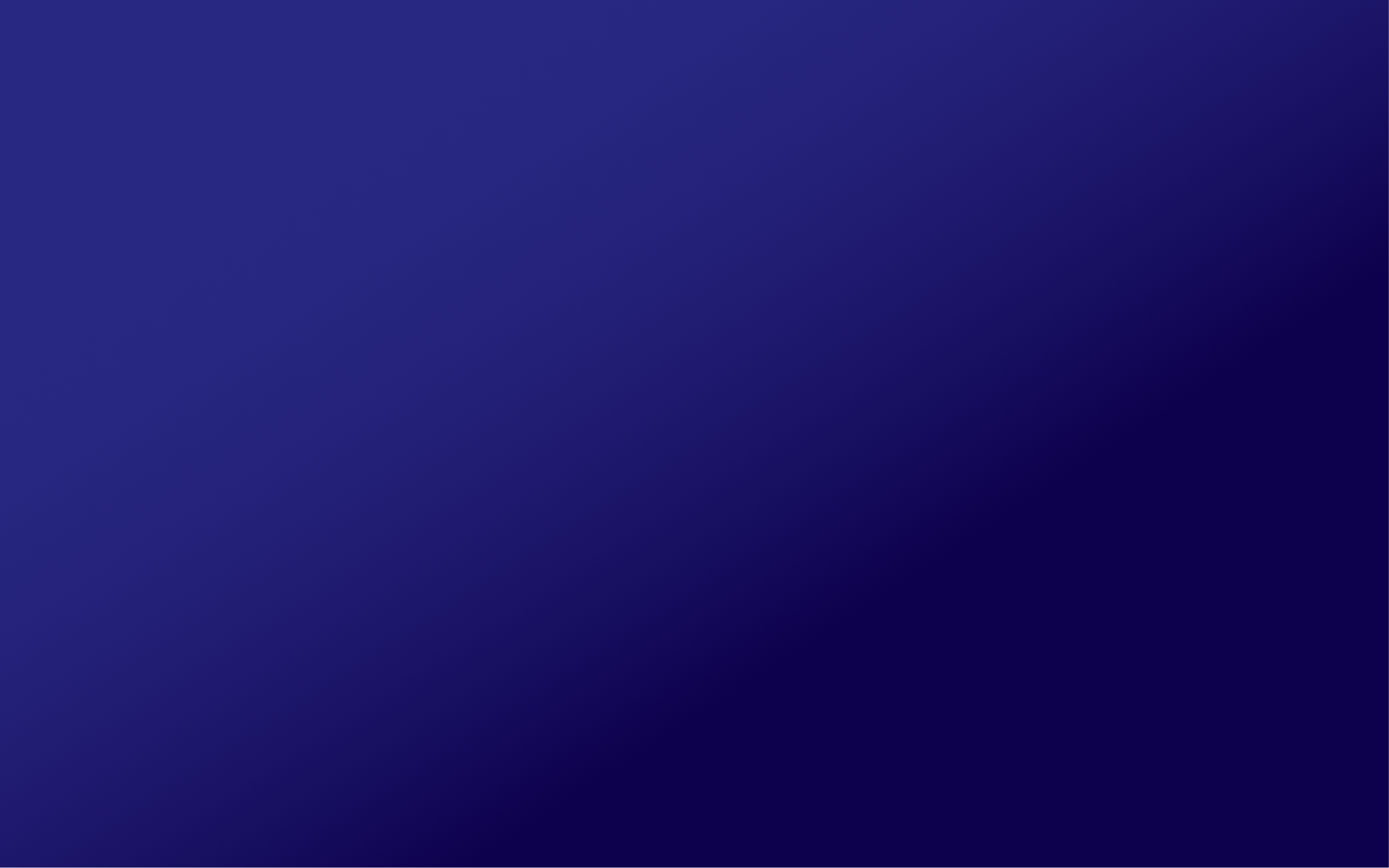 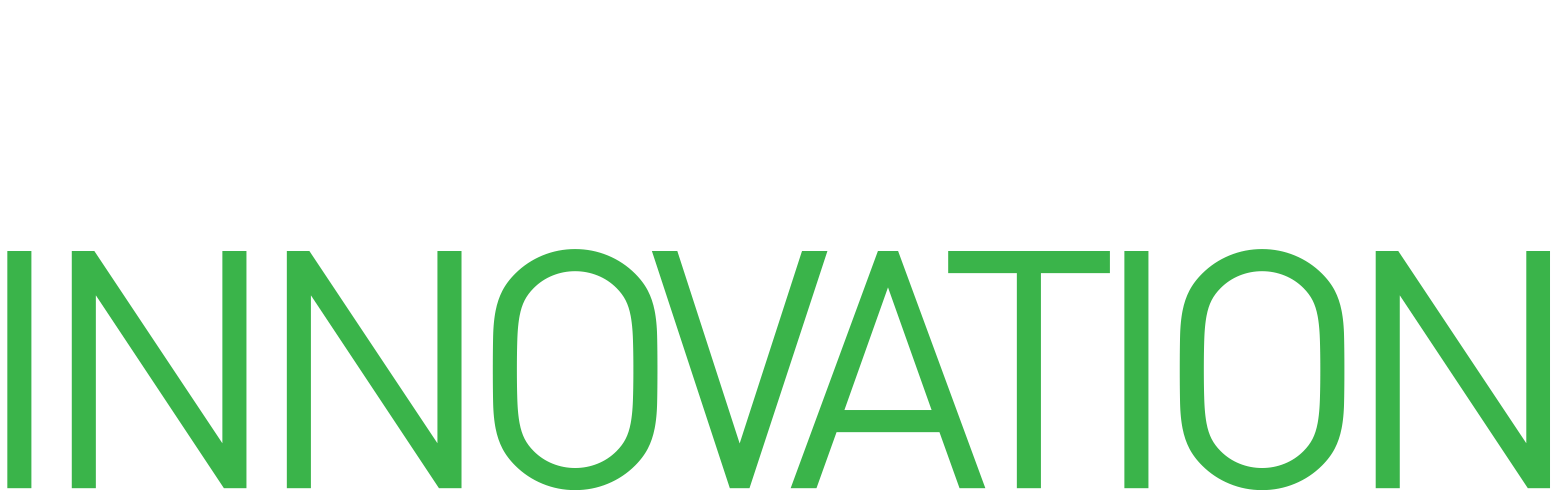 [Speaker Notes: Like the Banked population the bankable segment is significantly skewed towards those who have confidence in dealing with banks regarding saving and borrowing and are comfortable to go into banks]
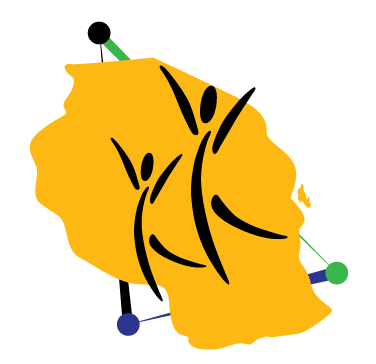 Cluster Distribution: The Bankable are significantly urban skewed
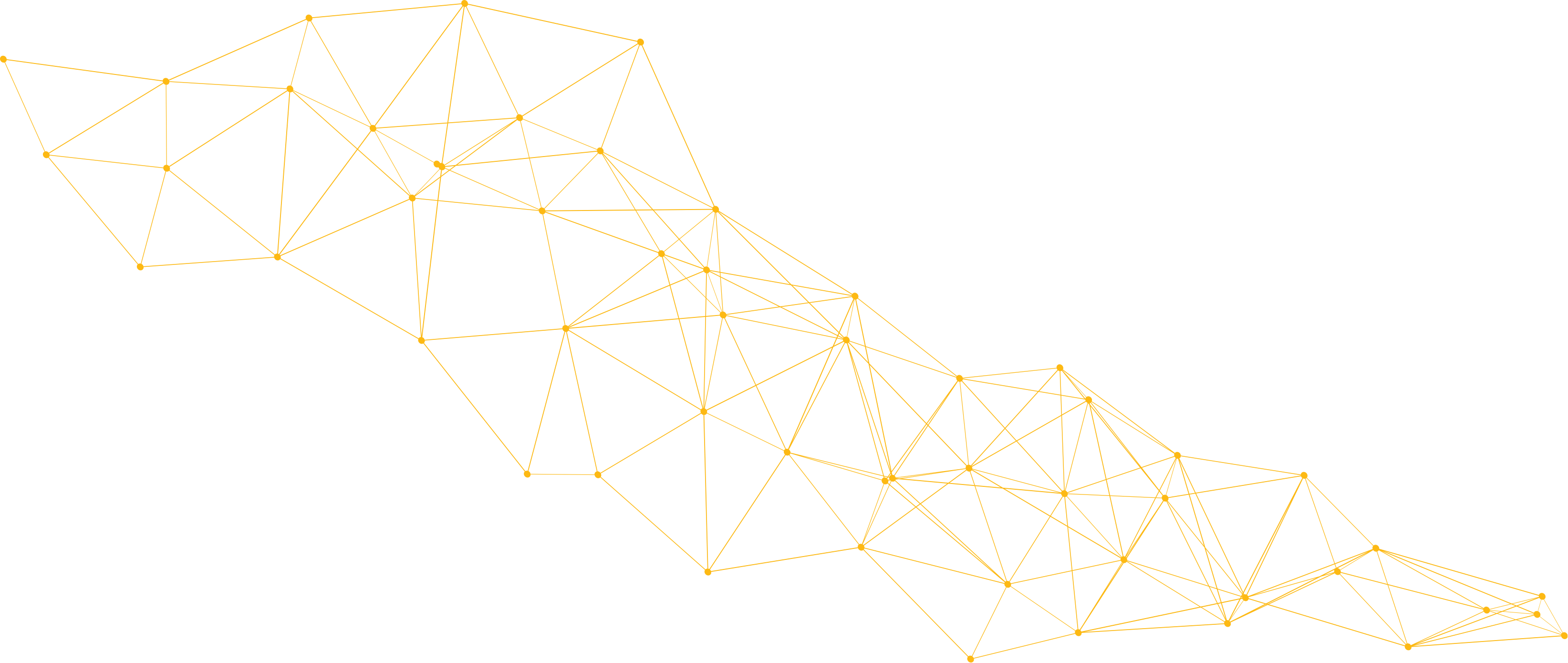 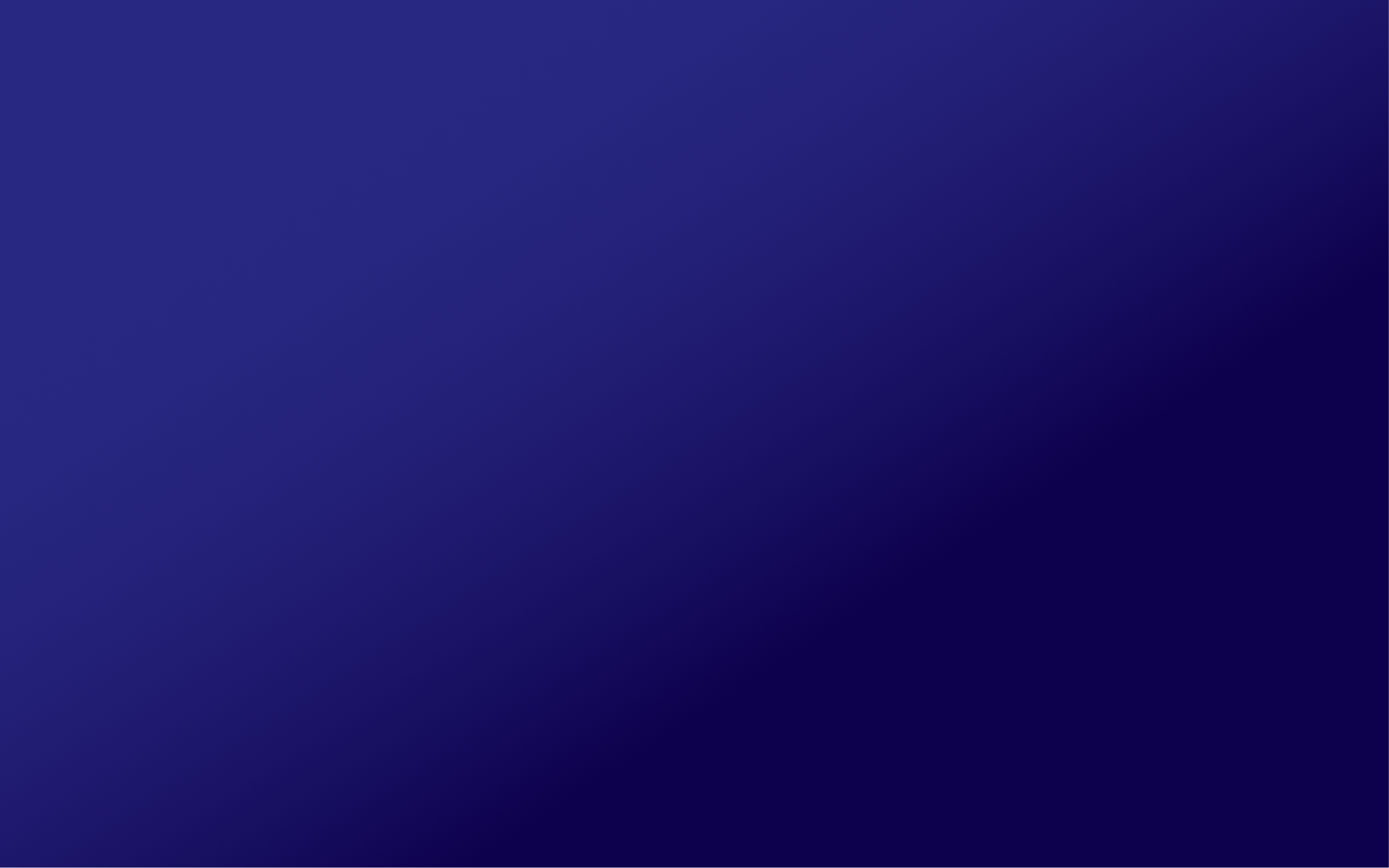 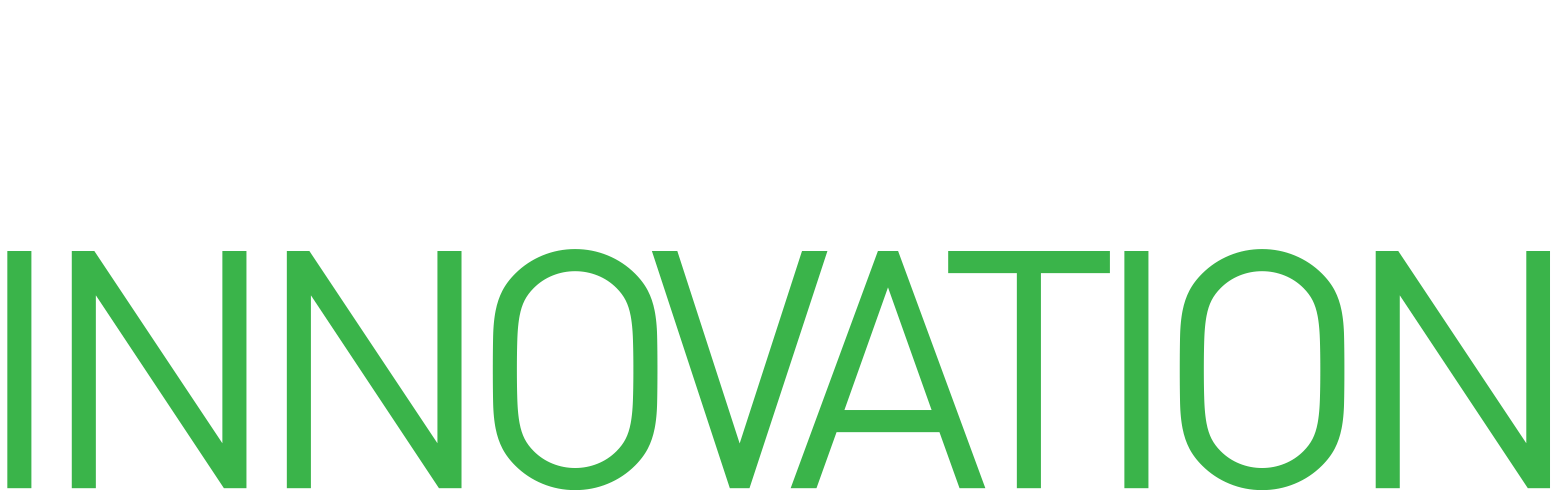 [Speaker Notes: Like the banked population, the bankable segment is significantly urban skewed]
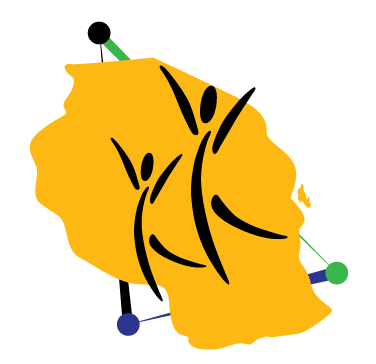 The Bankable are likely to save and send money to someone in the past 12 months
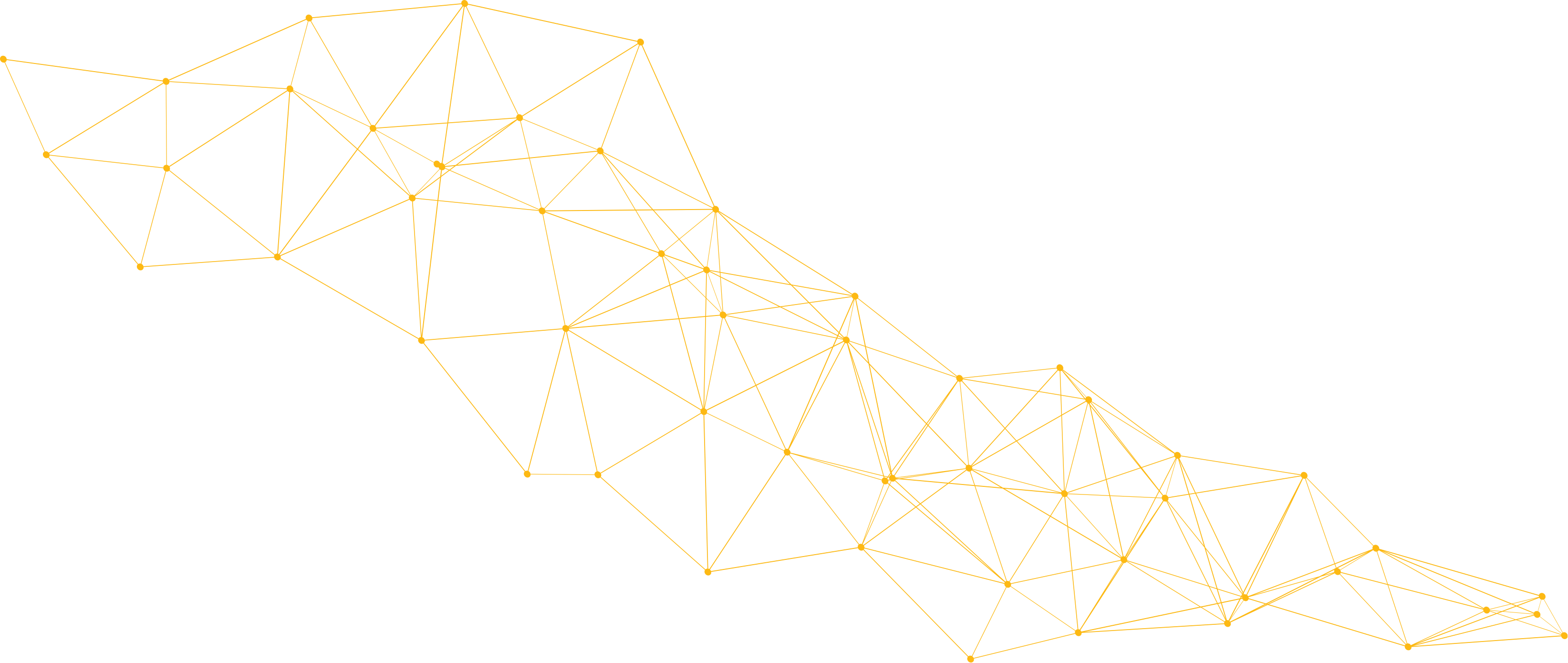 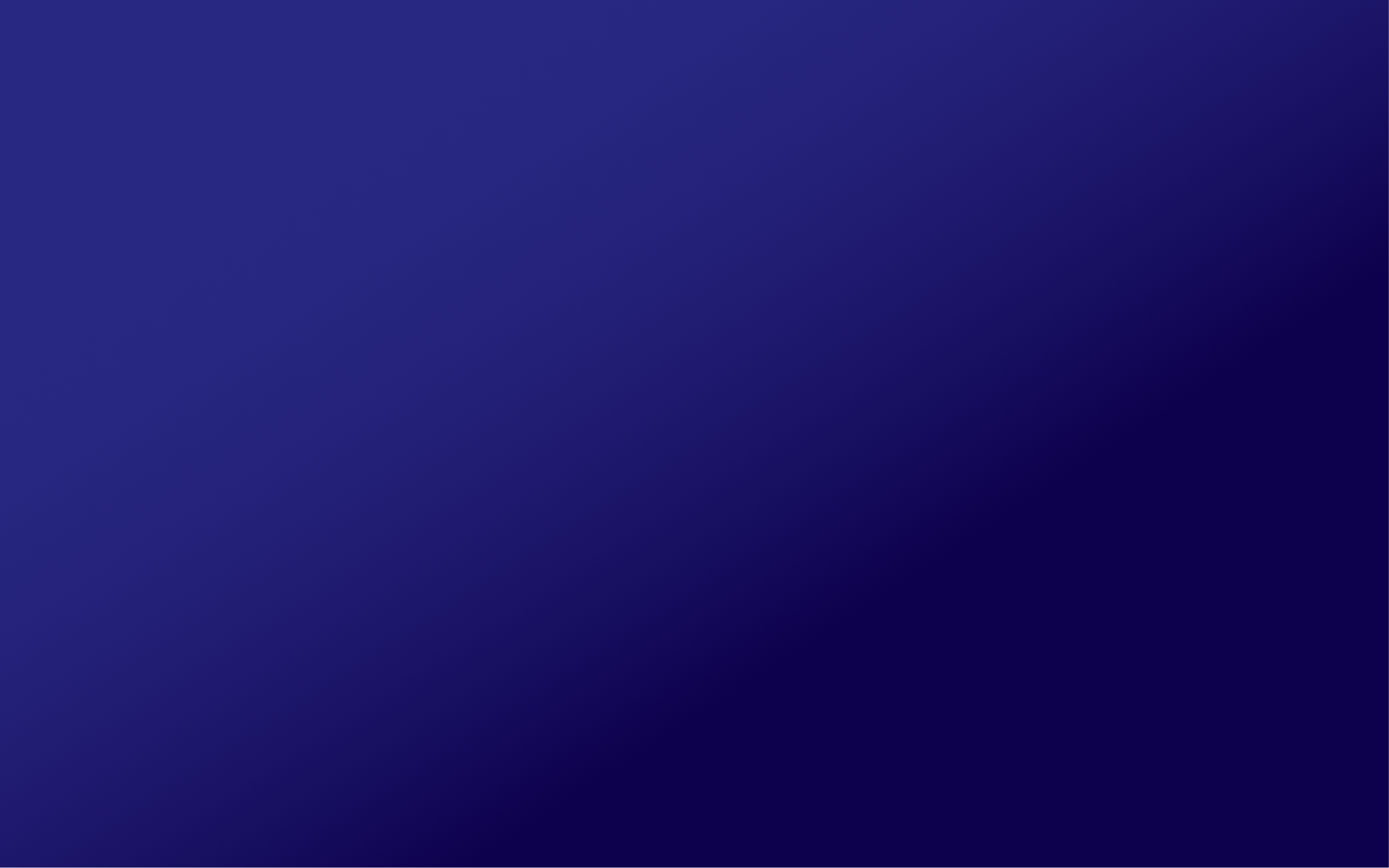 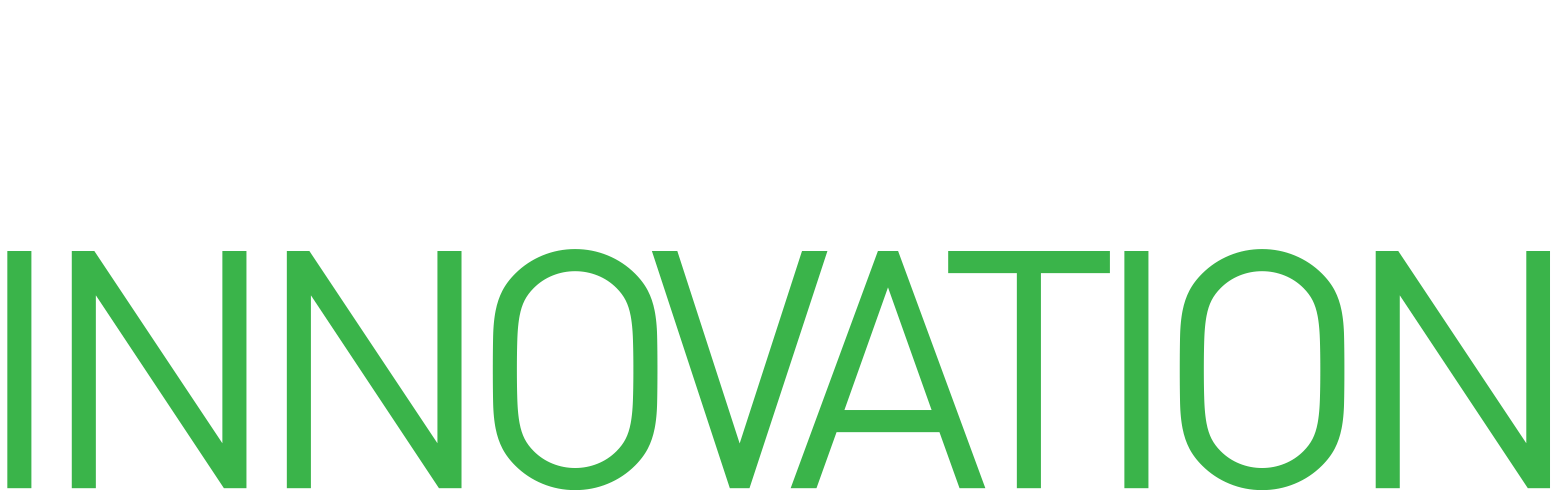 [Speaker Notes: Adults in the bankable segment are more likely than other unbanked adults to SAVE and to have SENT money to someone during the 12 months prior to FS]